صباح الخير، تفاءل وابتسم أنت رائع بكل حالاتك، بعون الله سيكون يومك أجمل من توقعاتك، لا تسمح لأحد أن يعكر مزاجك، لا تلتفت لكل ما يقتل طموحك، لعل ما تراه أصغر أعمالك يكون هو سبب نجاحك
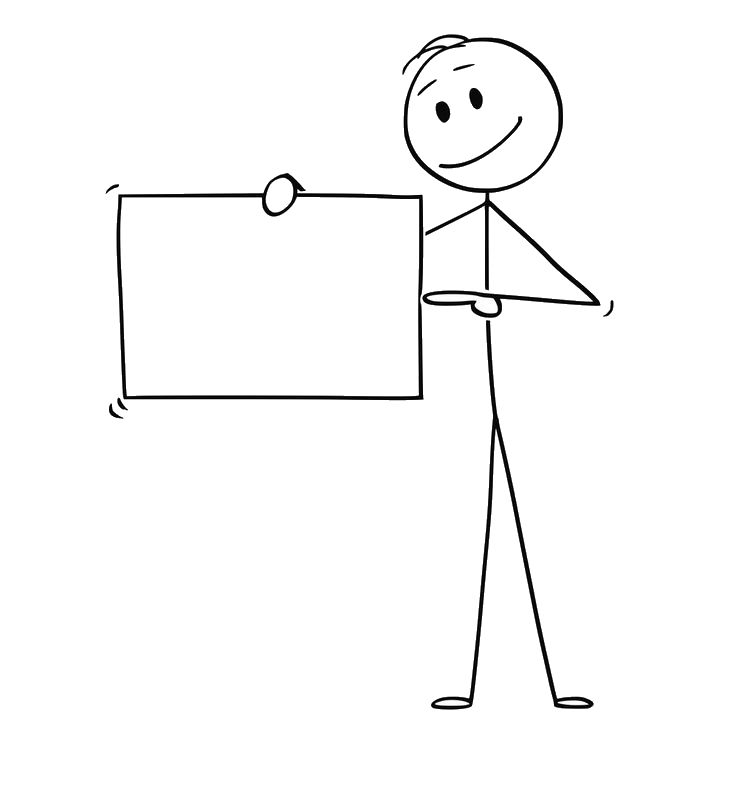 قدرات
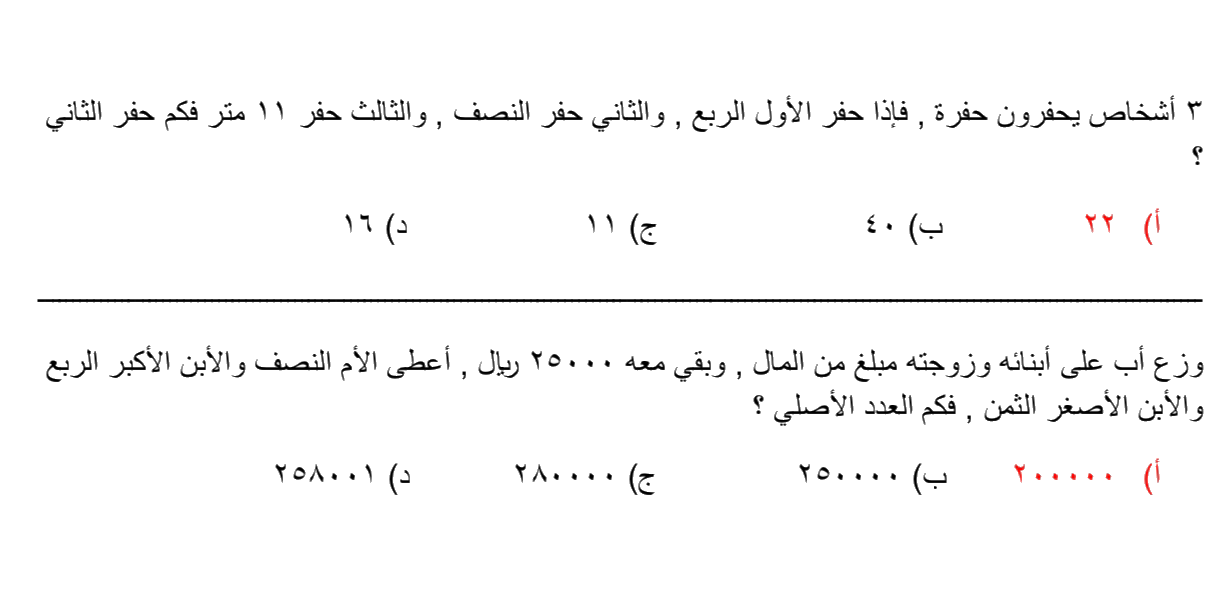 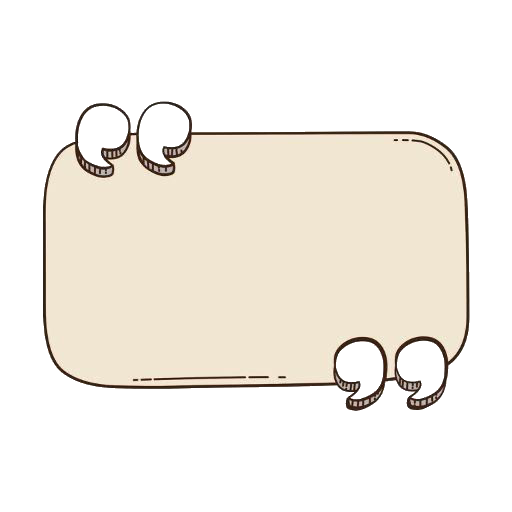 عنوان الدرس
العمليات على العبارات الجذرية
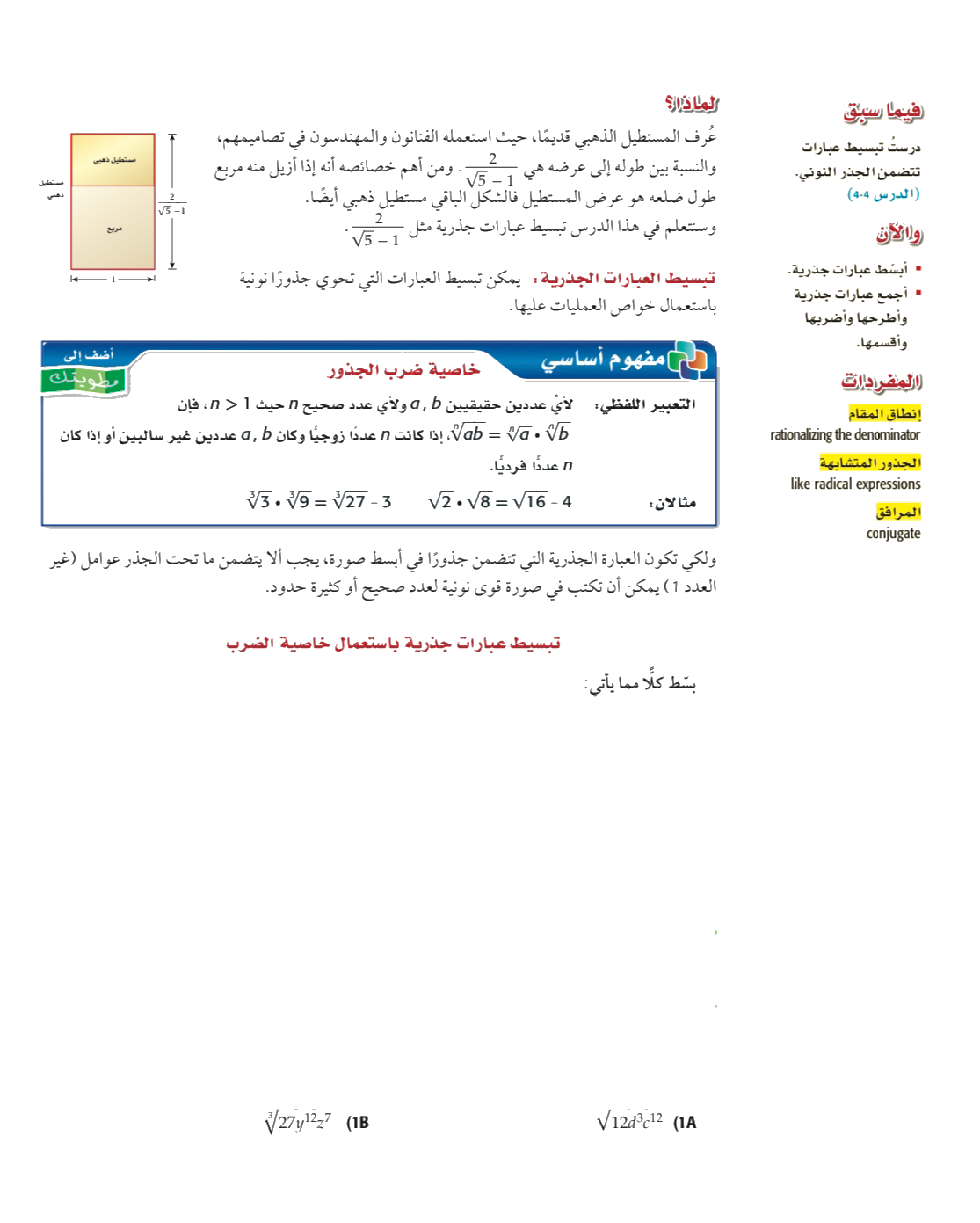 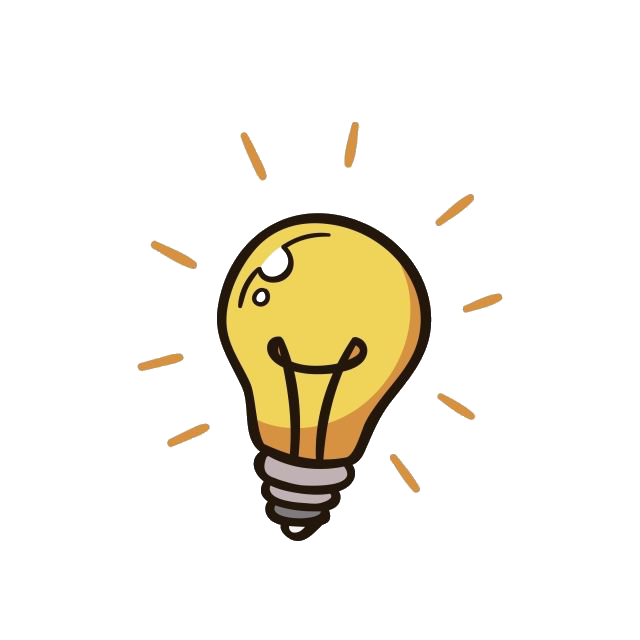 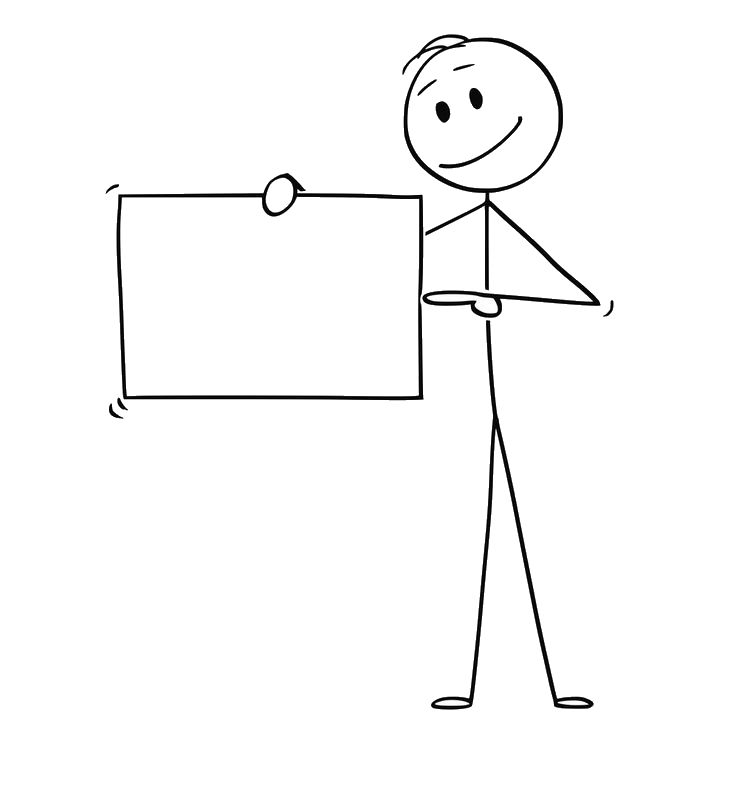 أهداف
 الدرس
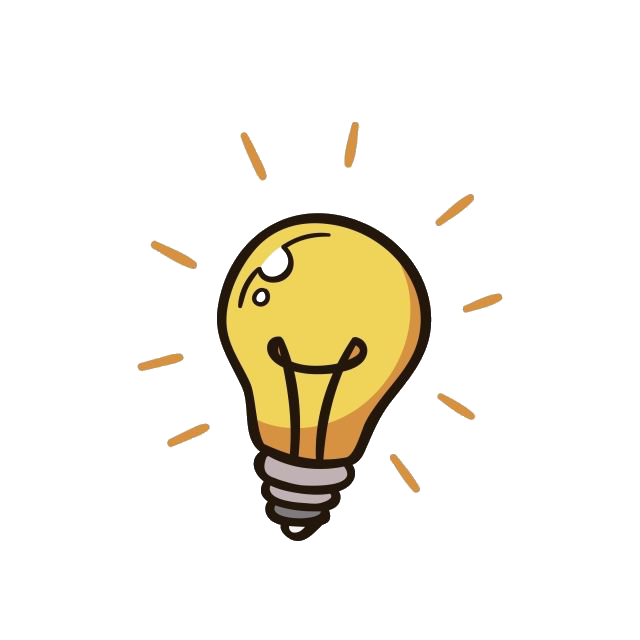 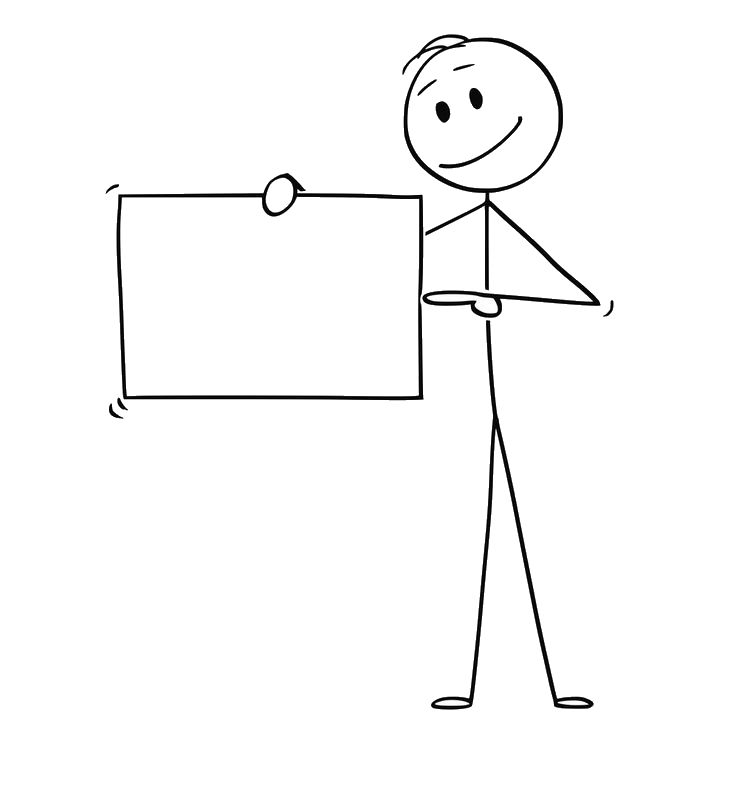 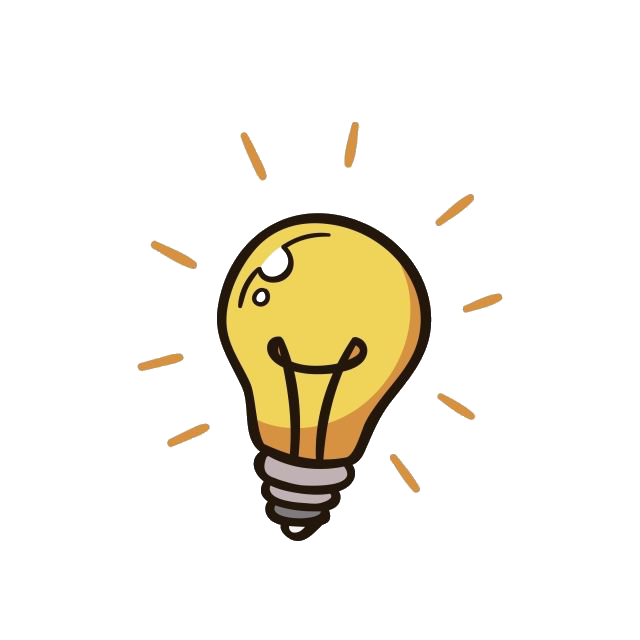 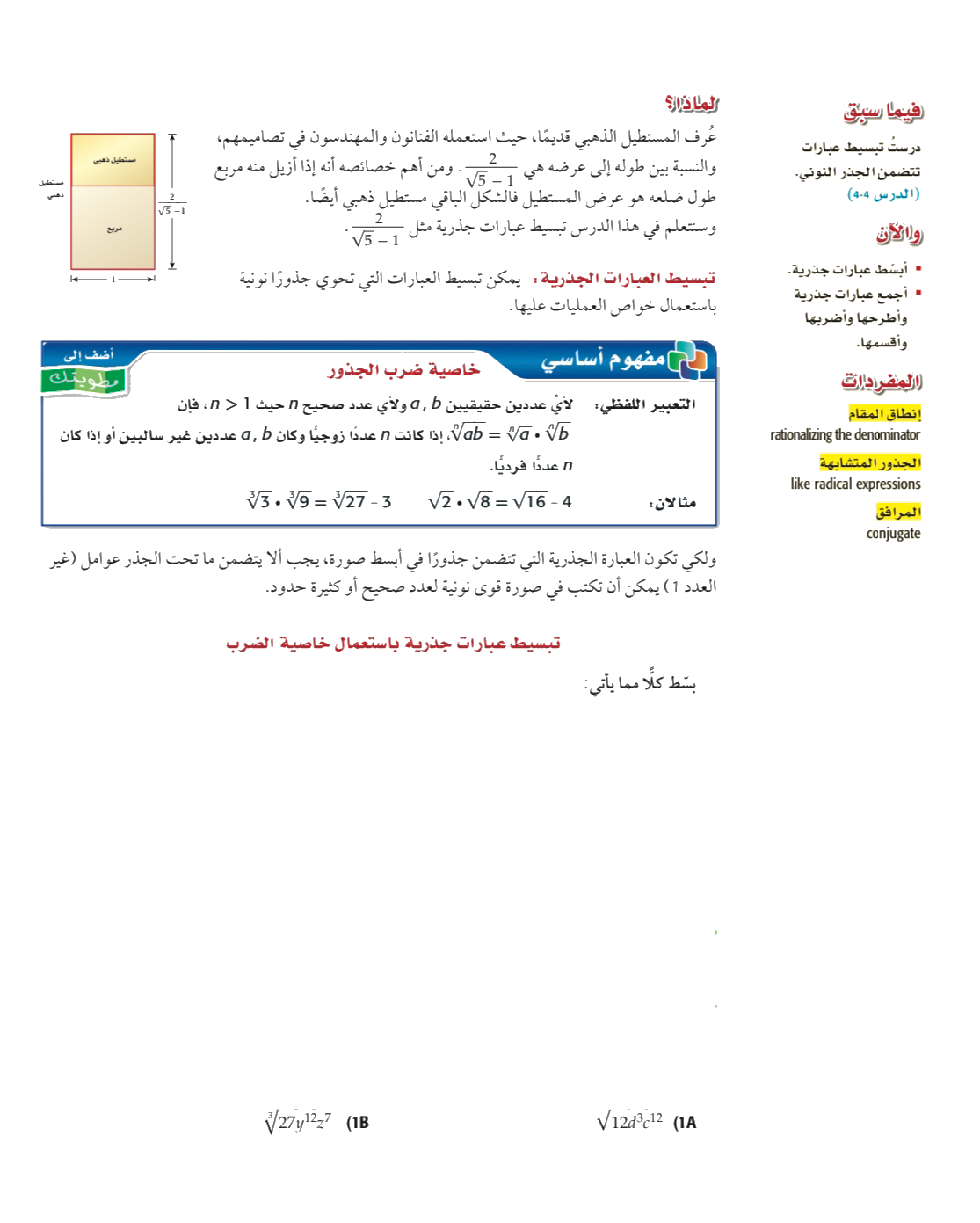 مفردات
 الدرس
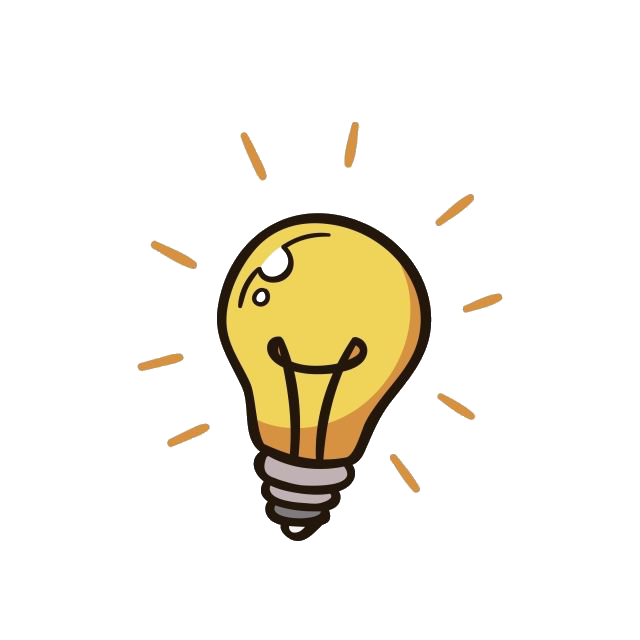 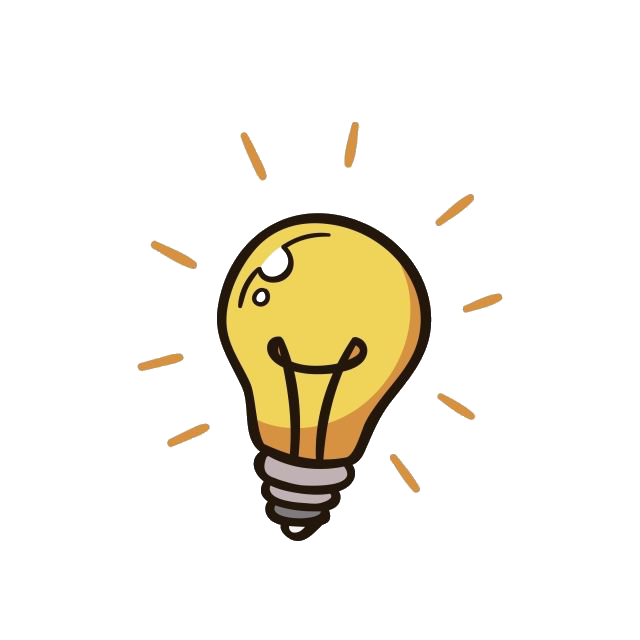 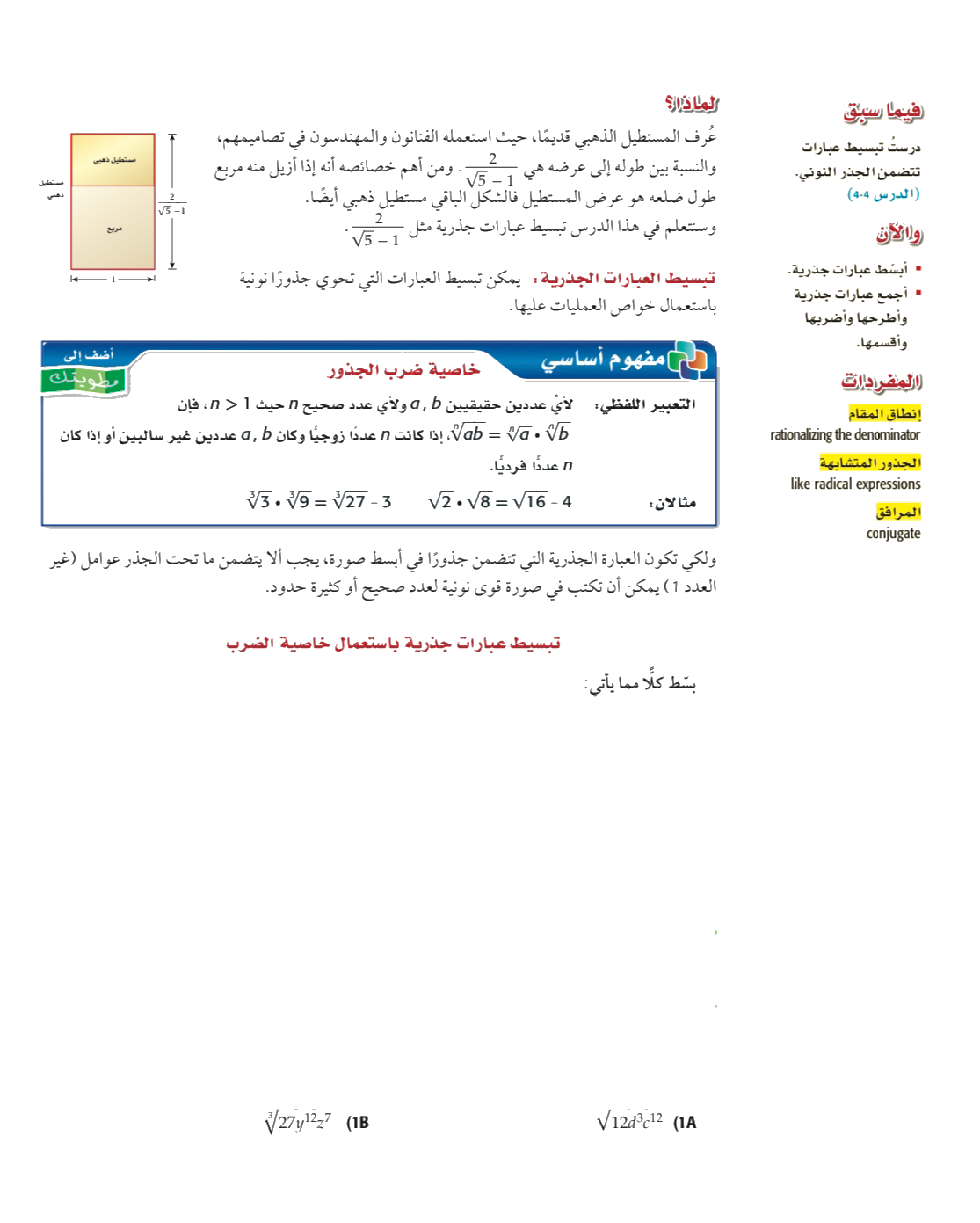 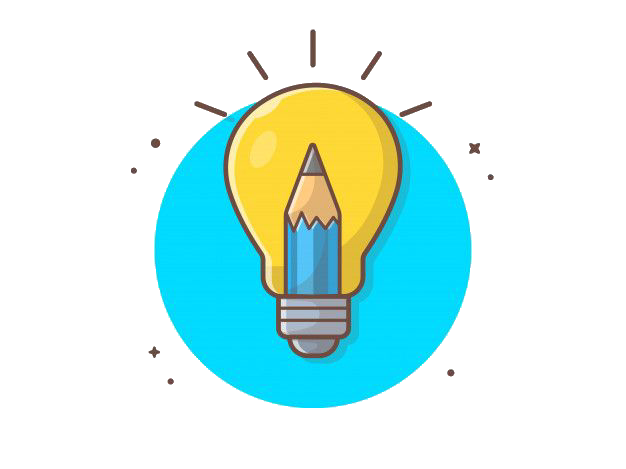 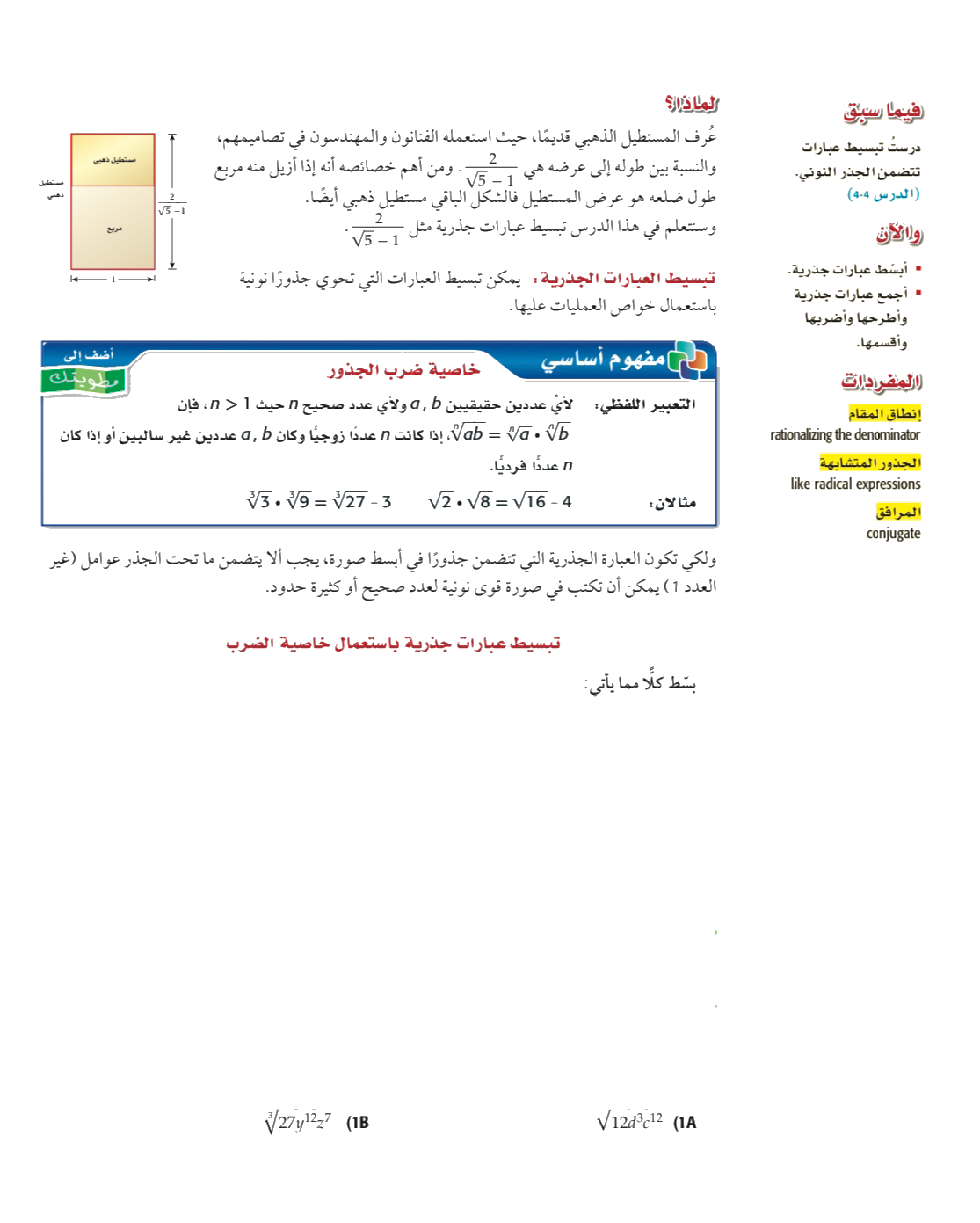 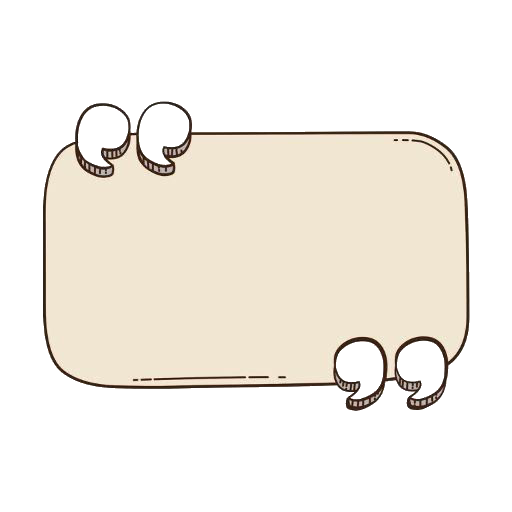 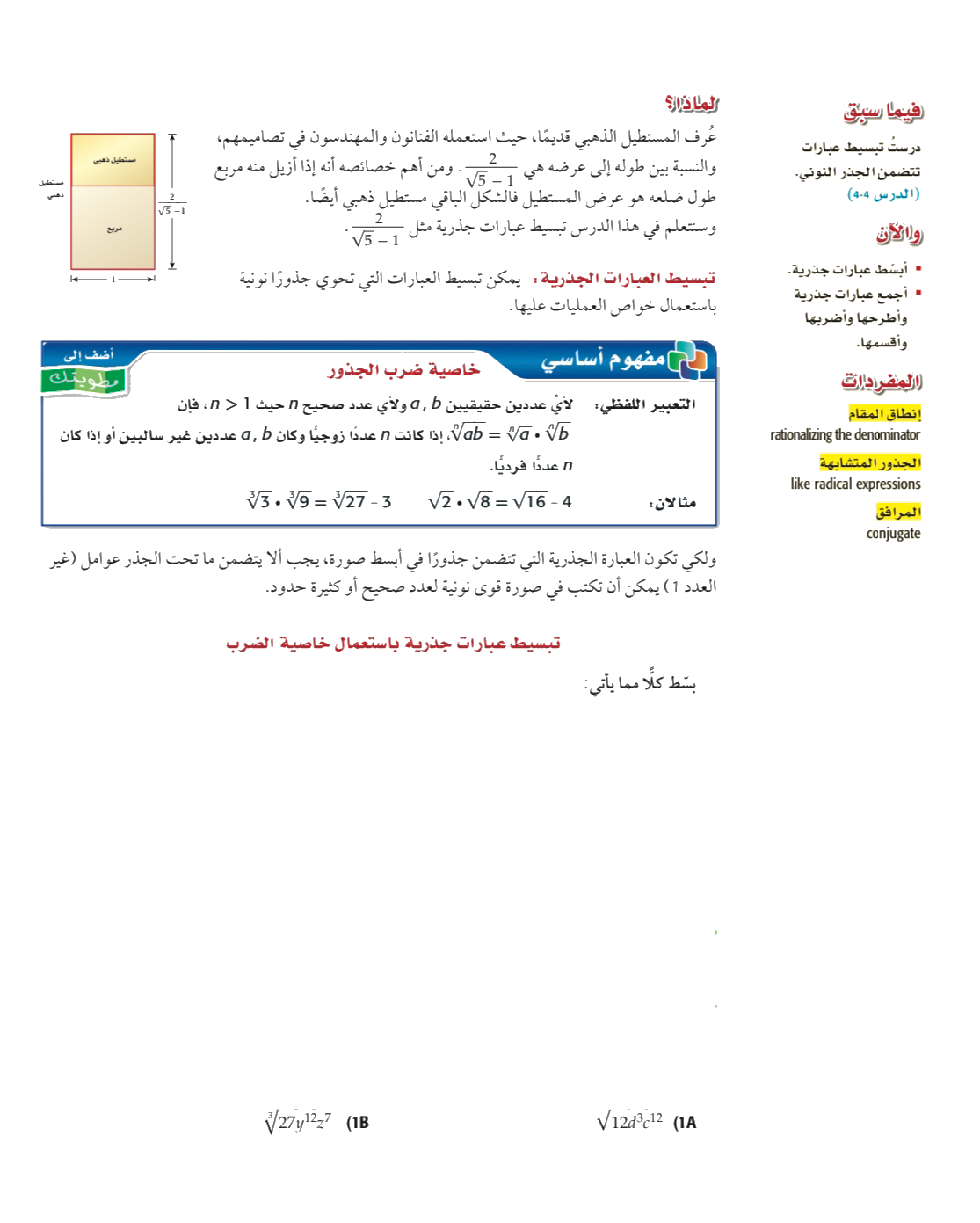 تحقق من فهمك
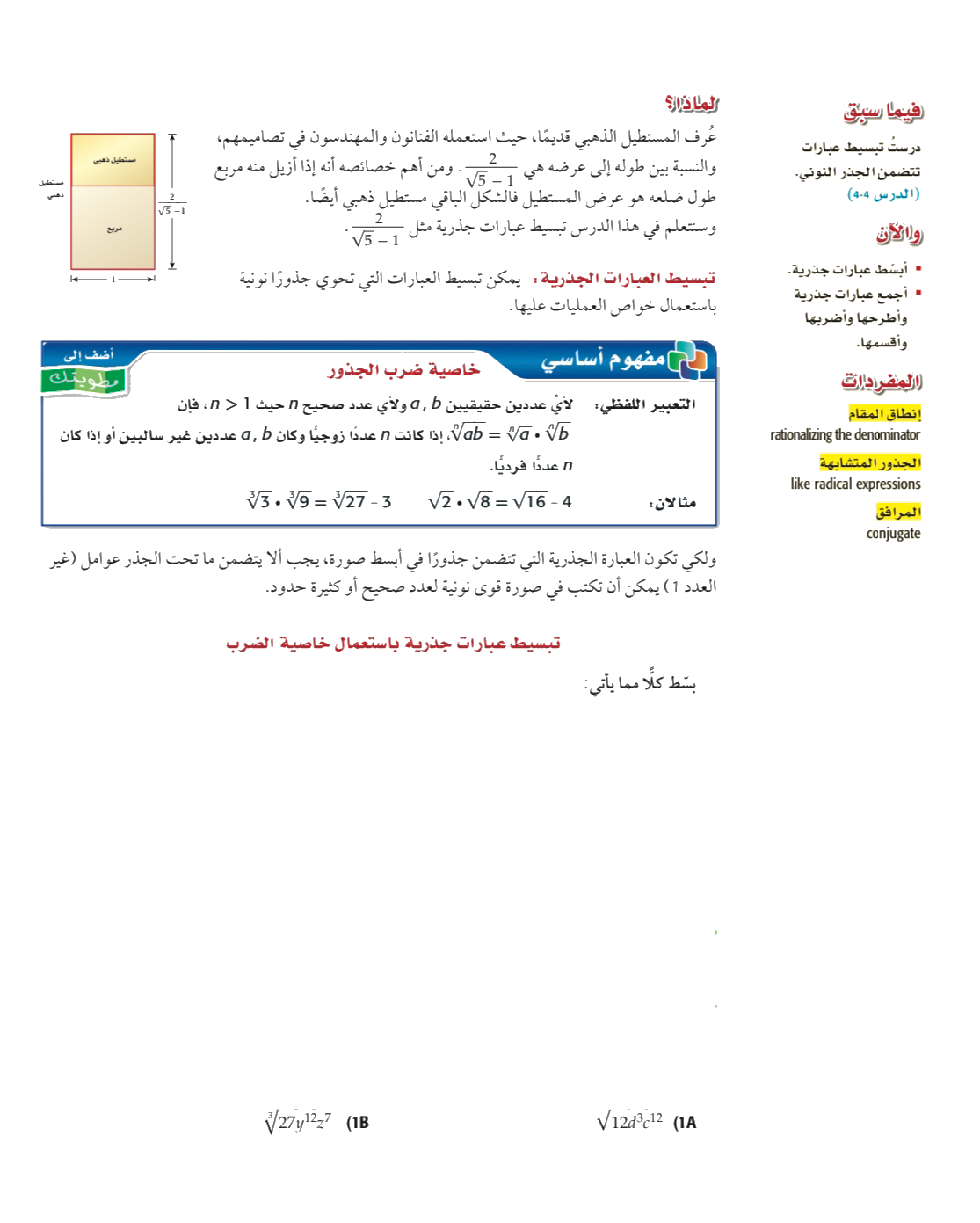 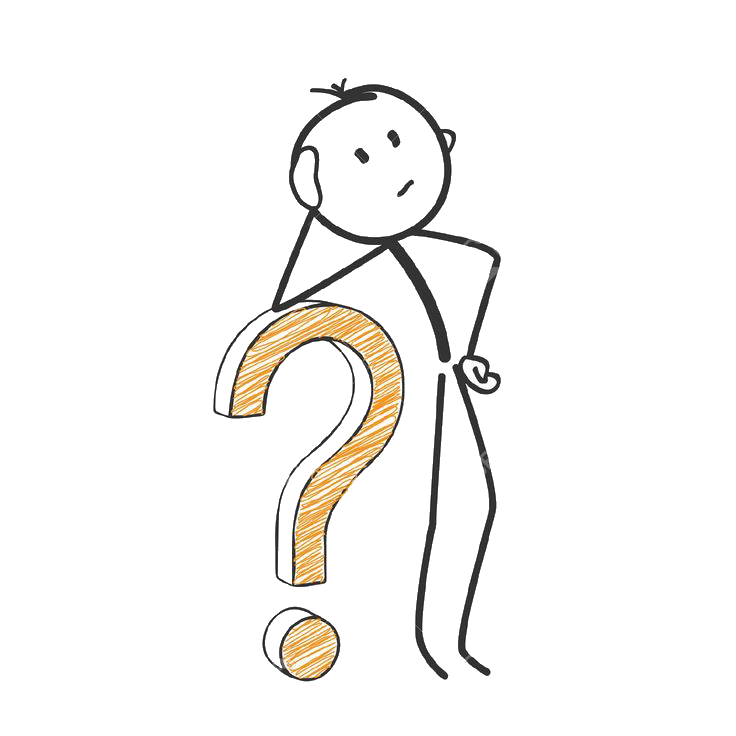 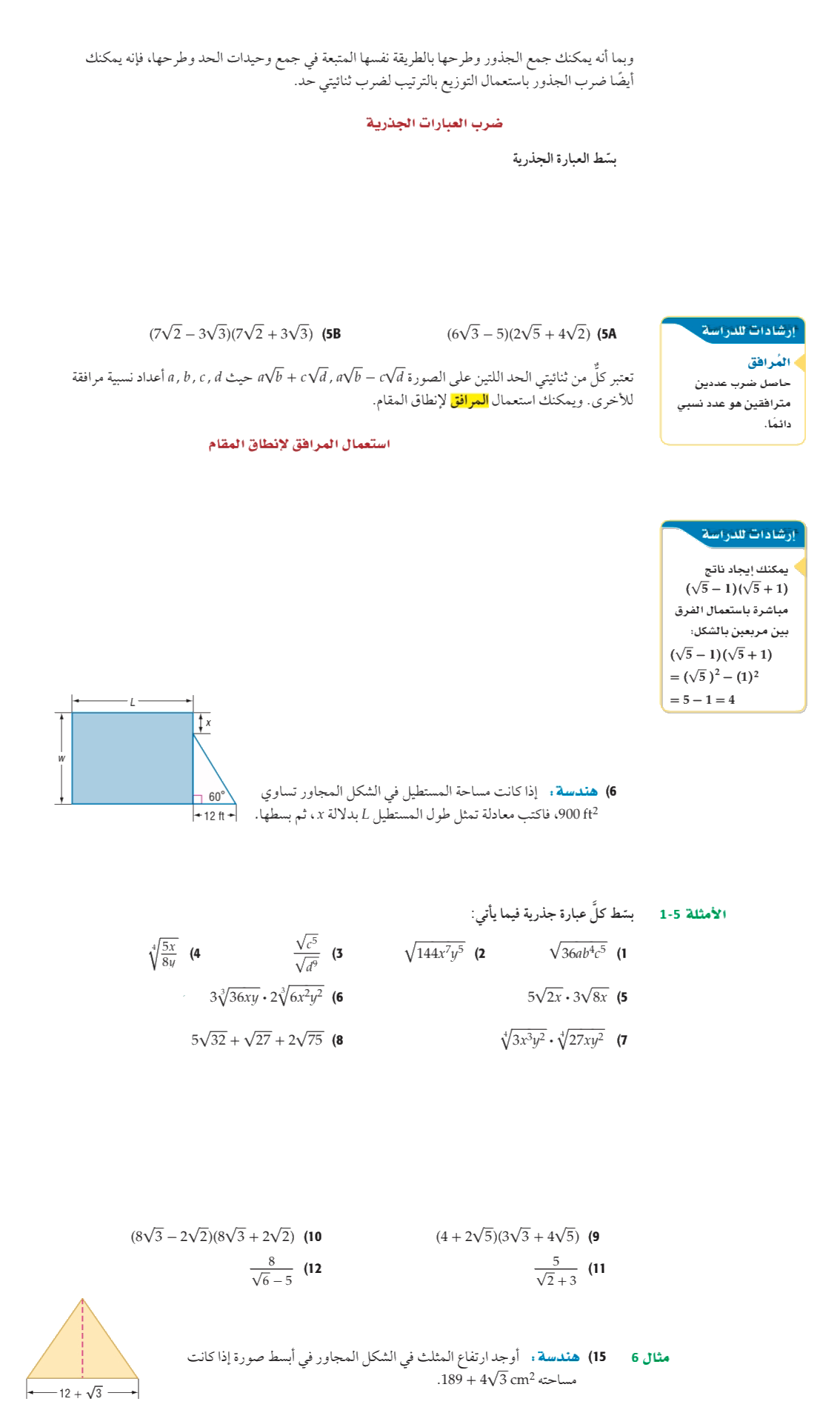 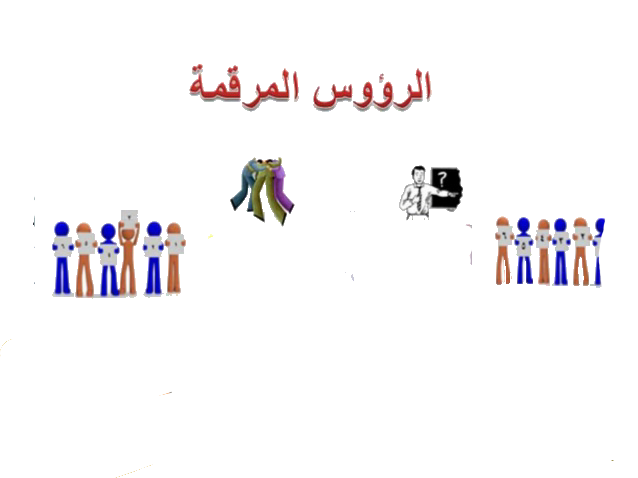 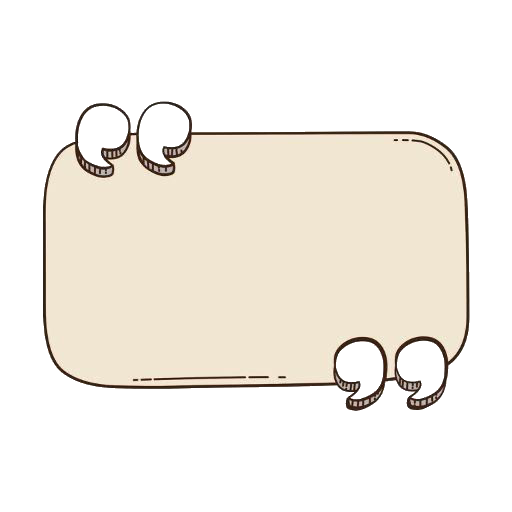 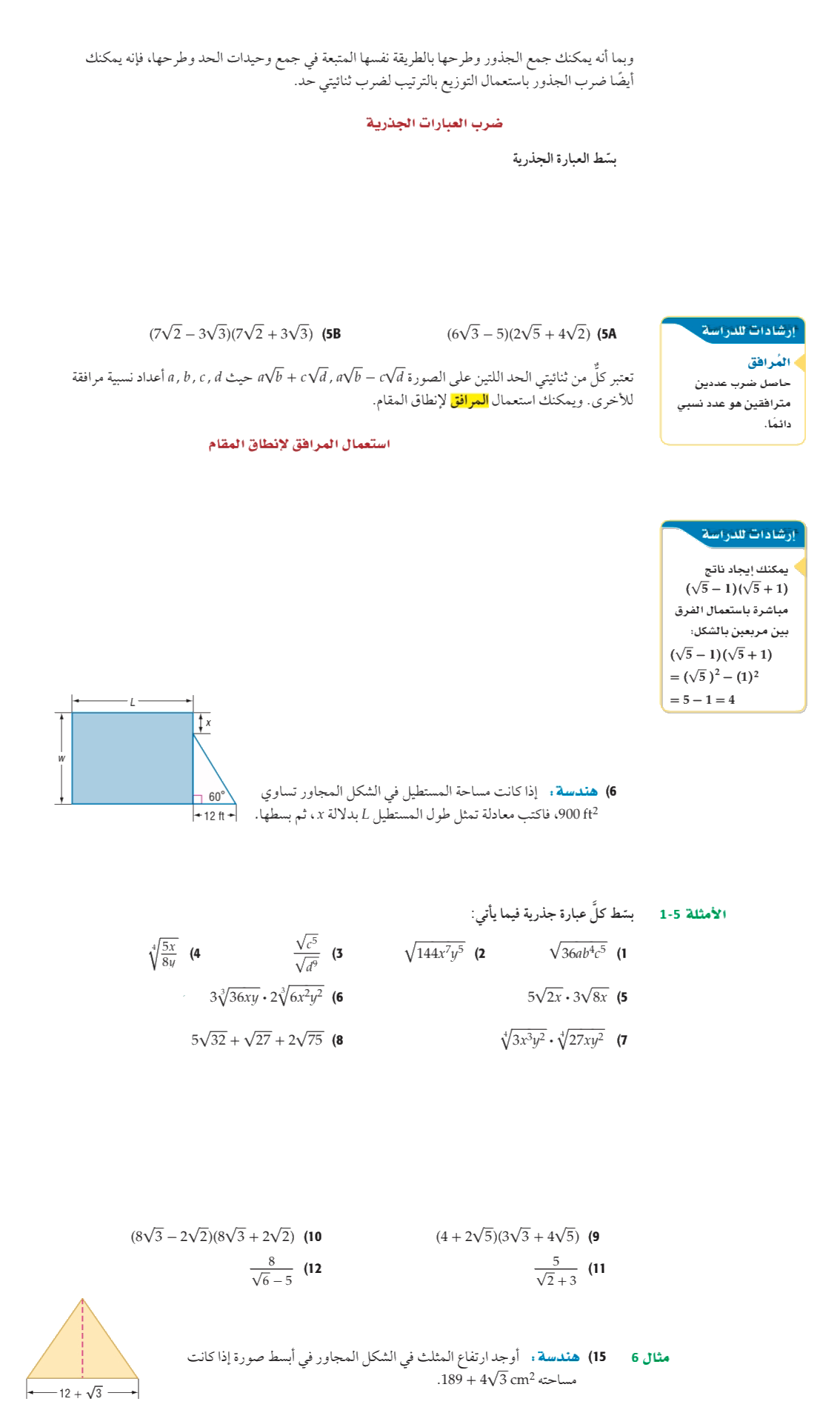 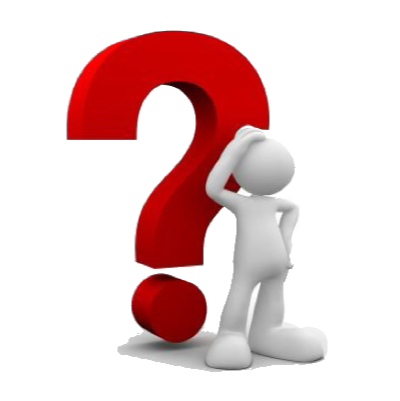 تأكد
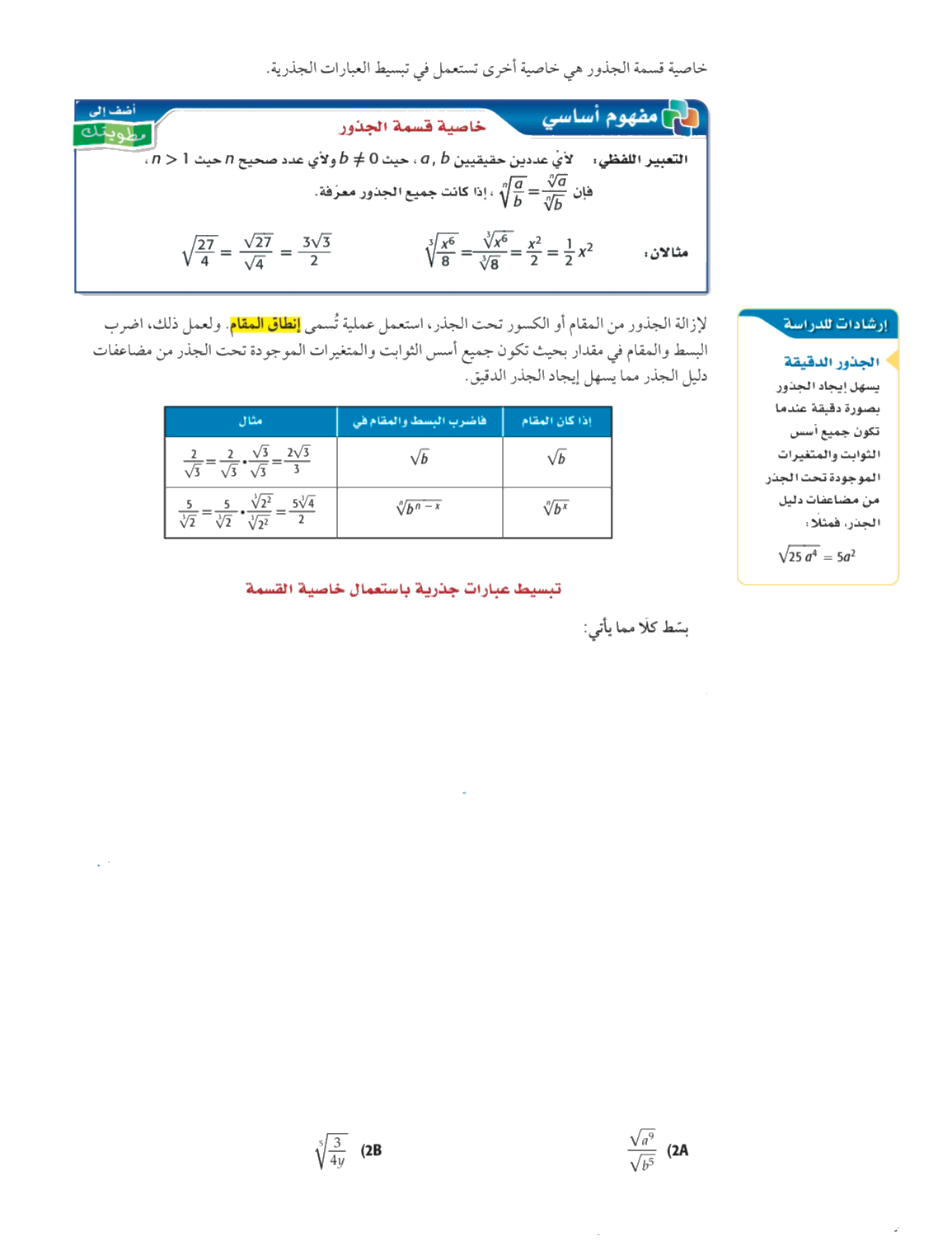 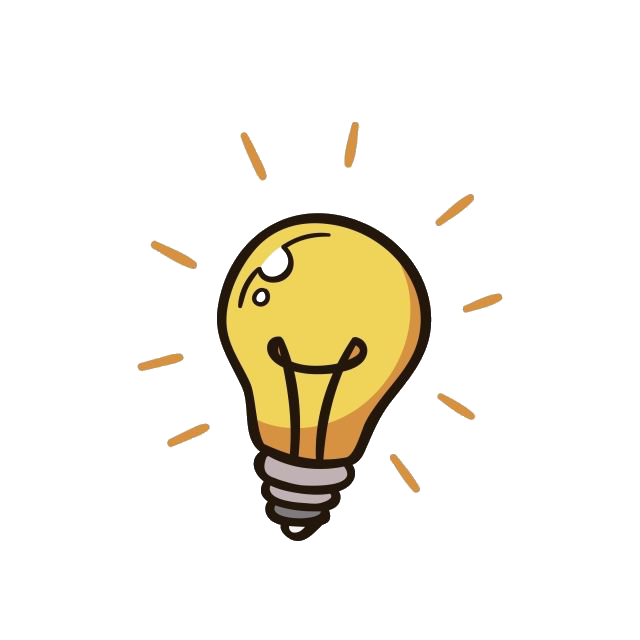 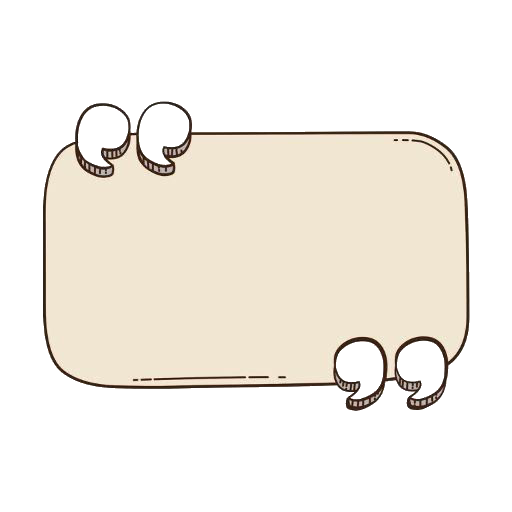 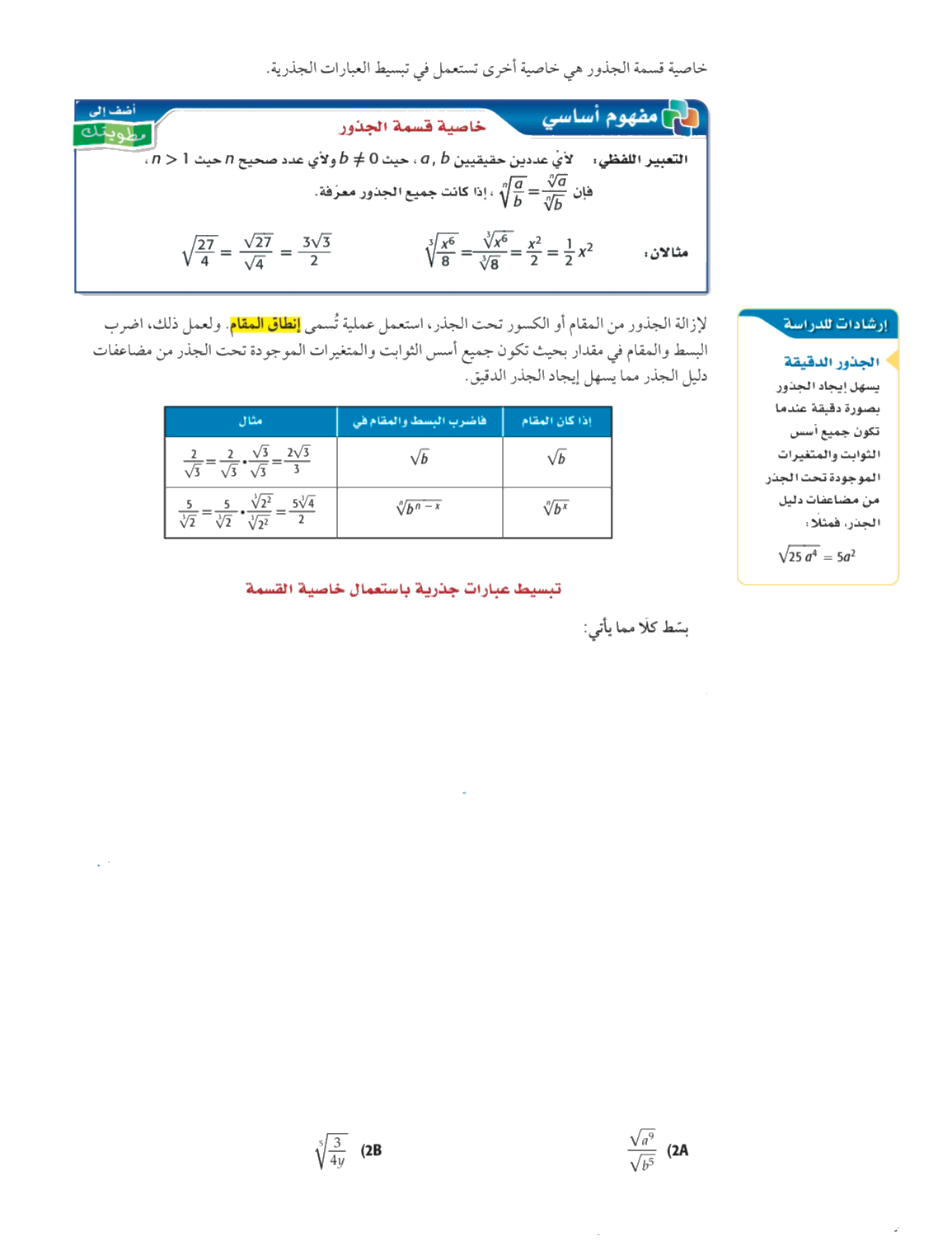 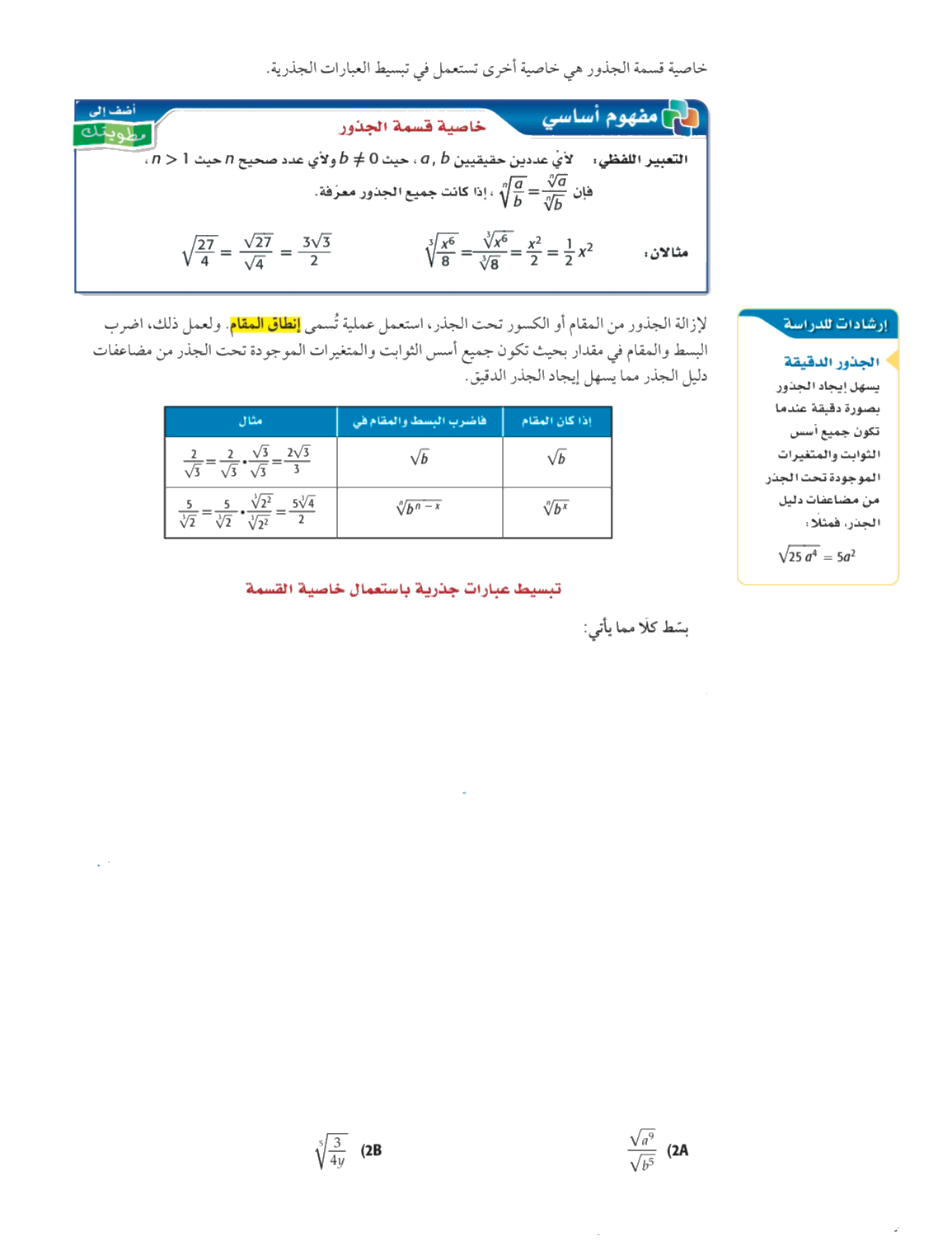 تحقق من فهمك
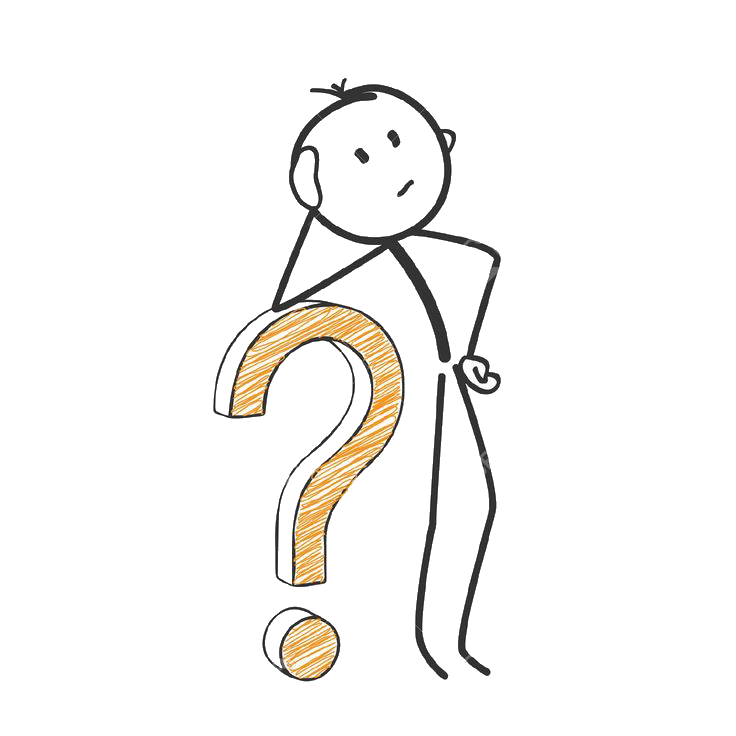 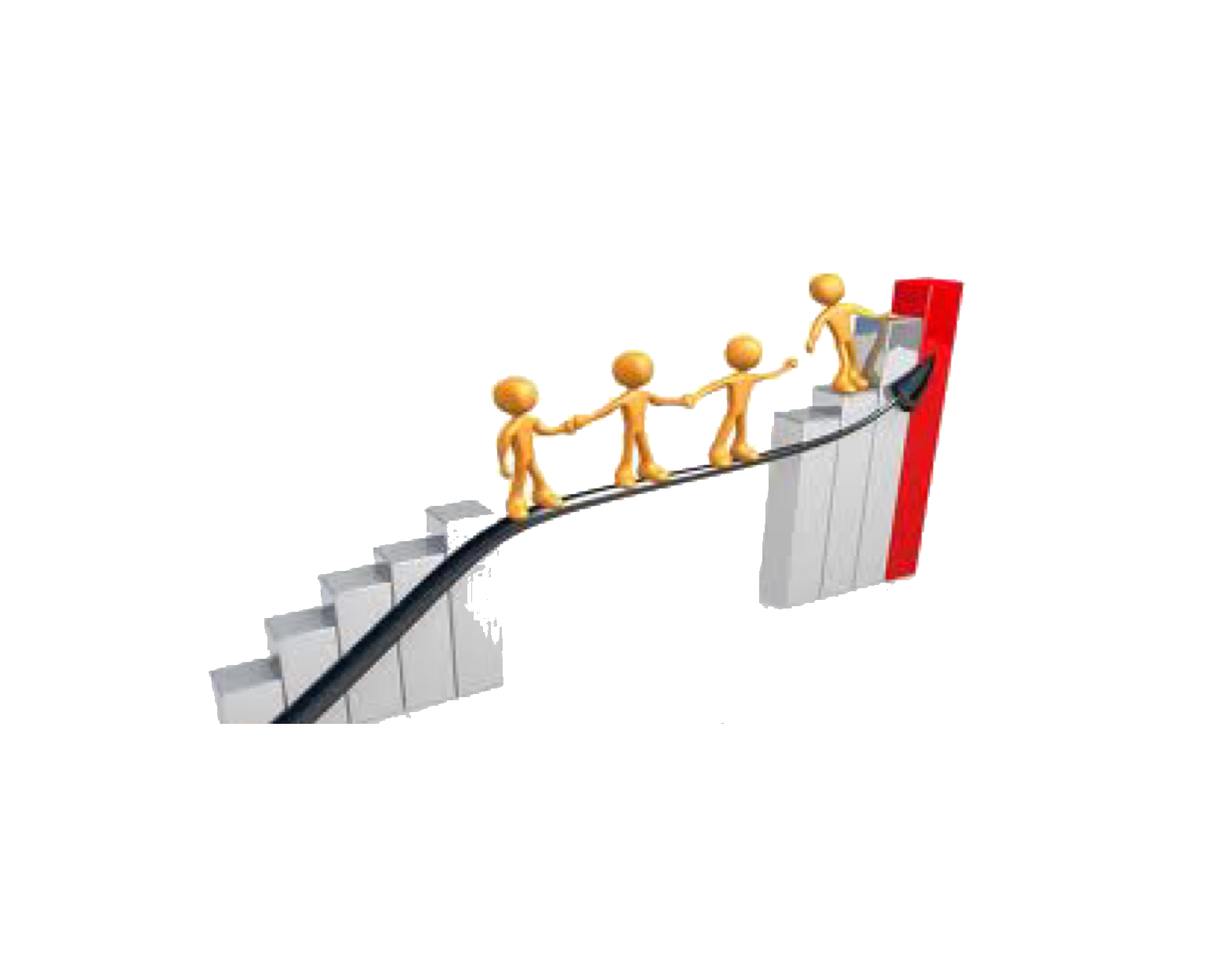 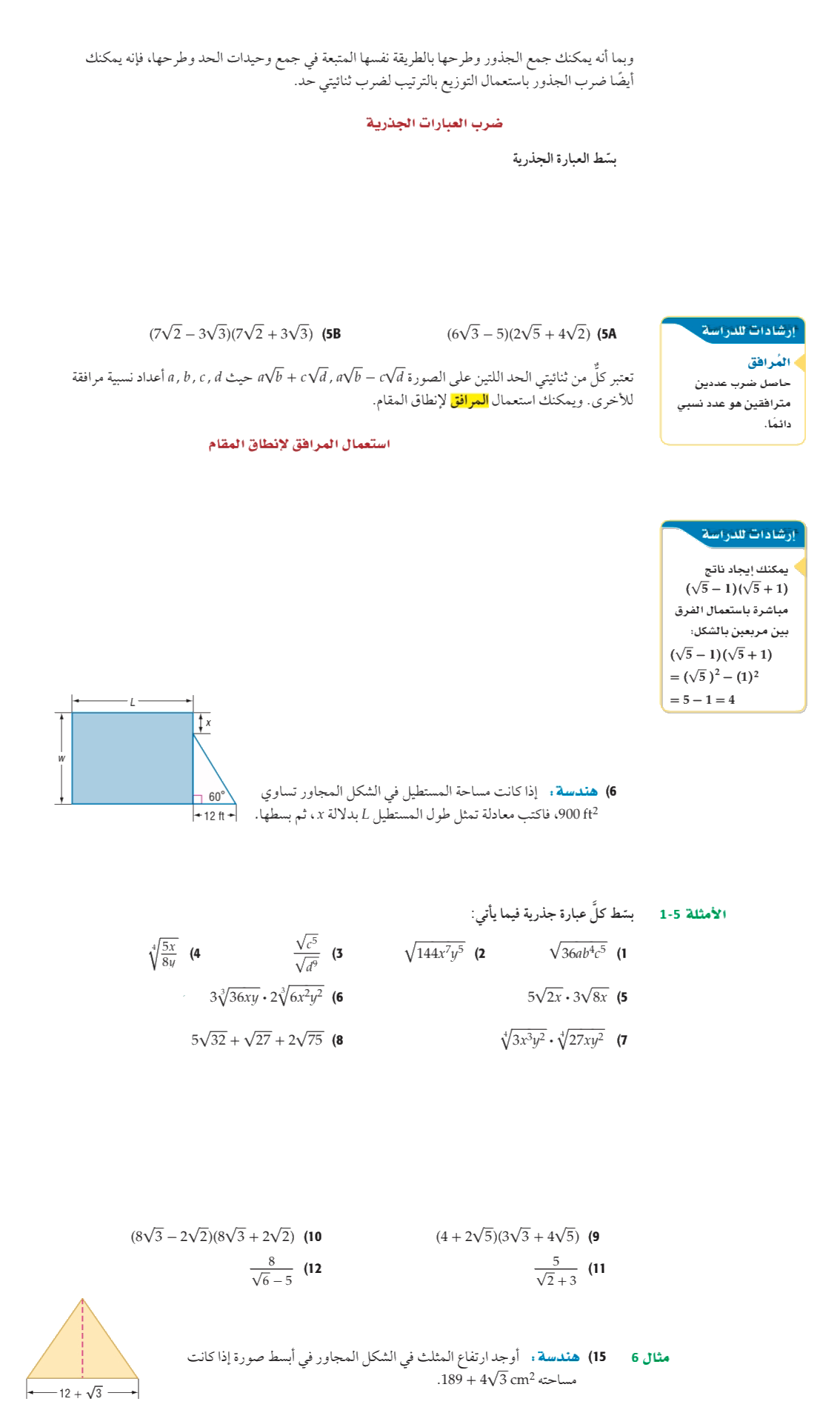 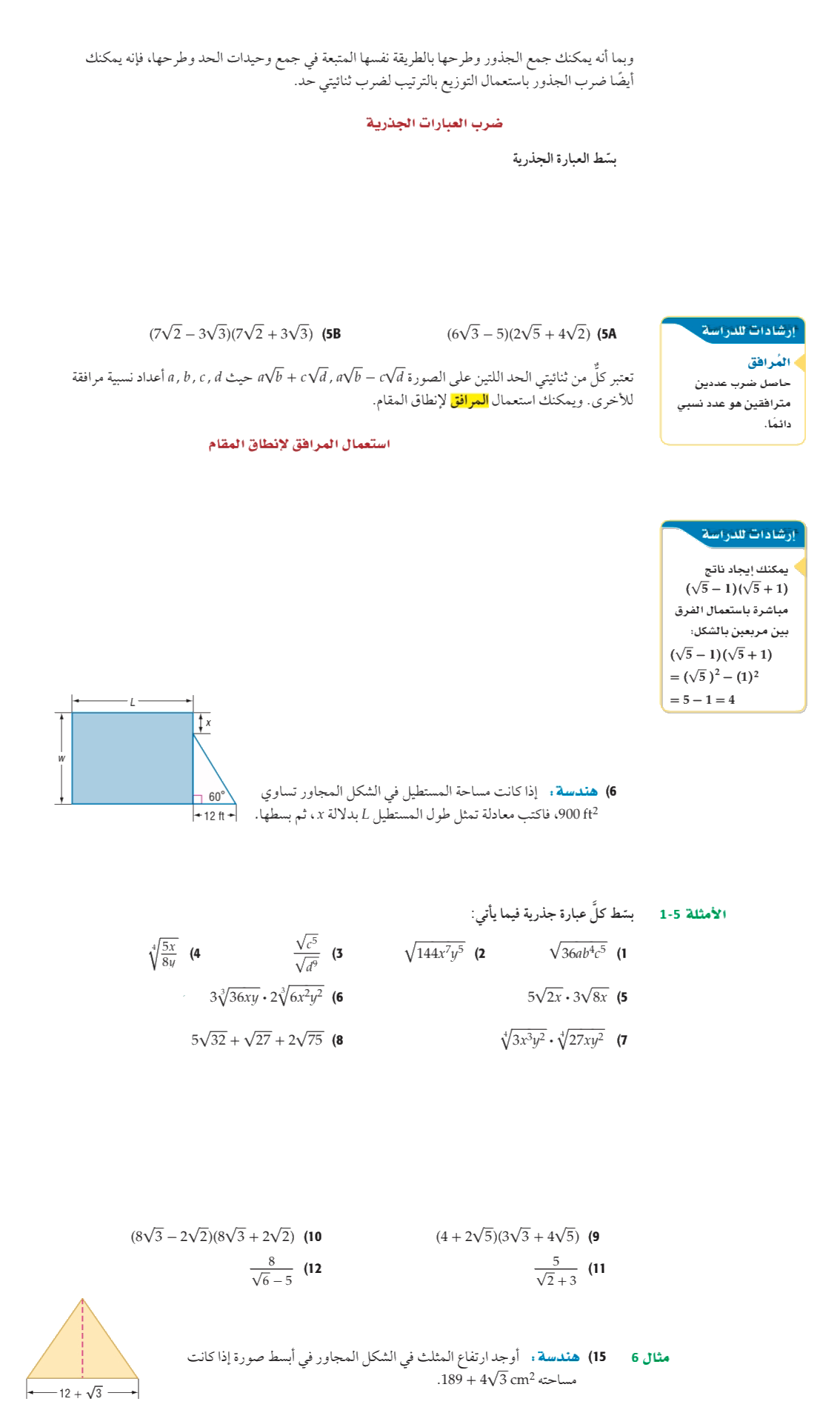 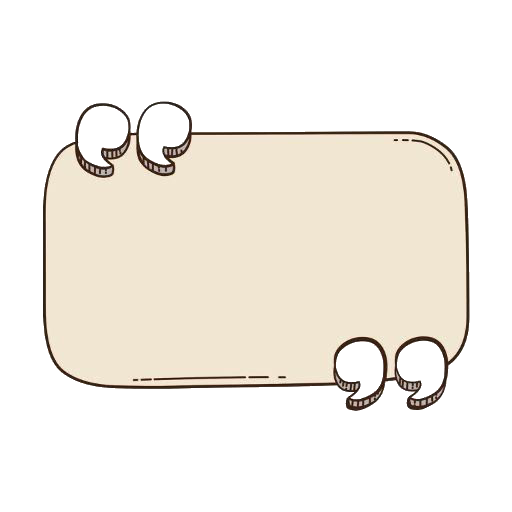 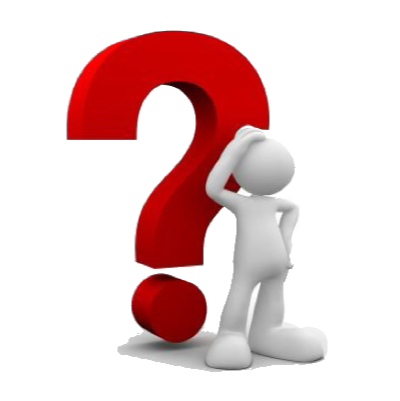 تأكد
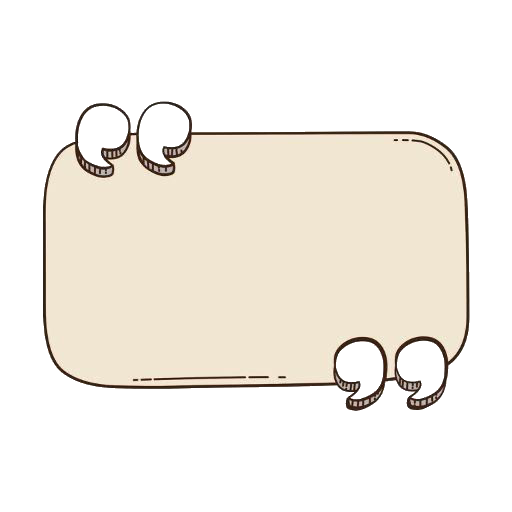 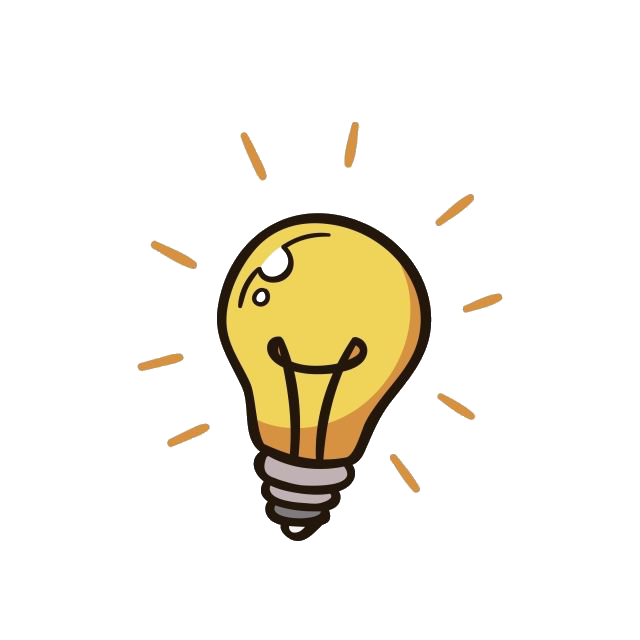 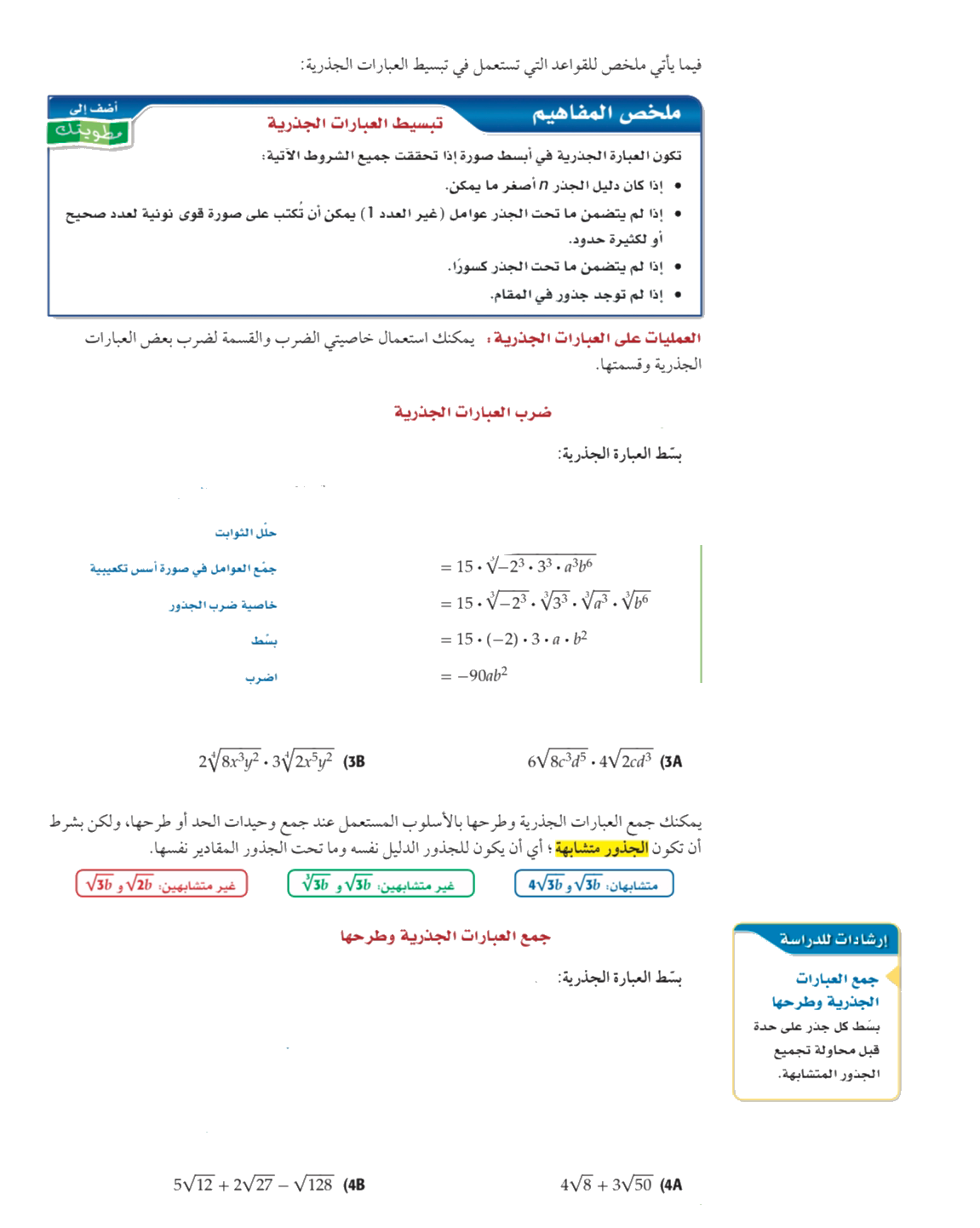 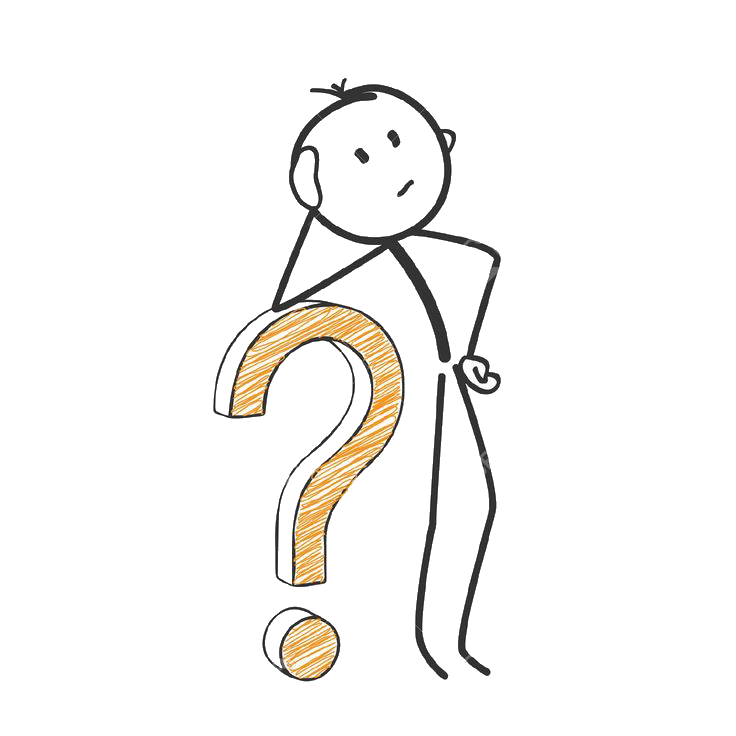 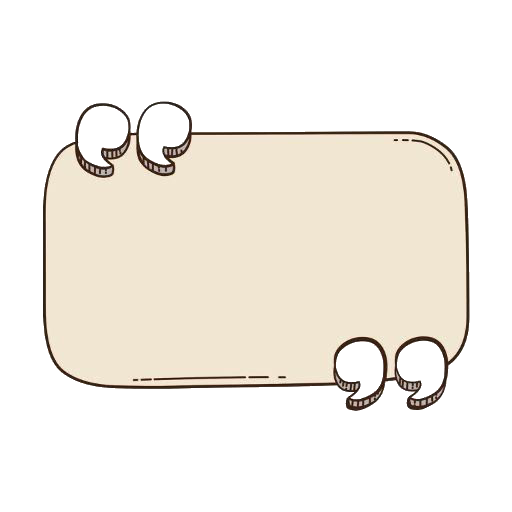 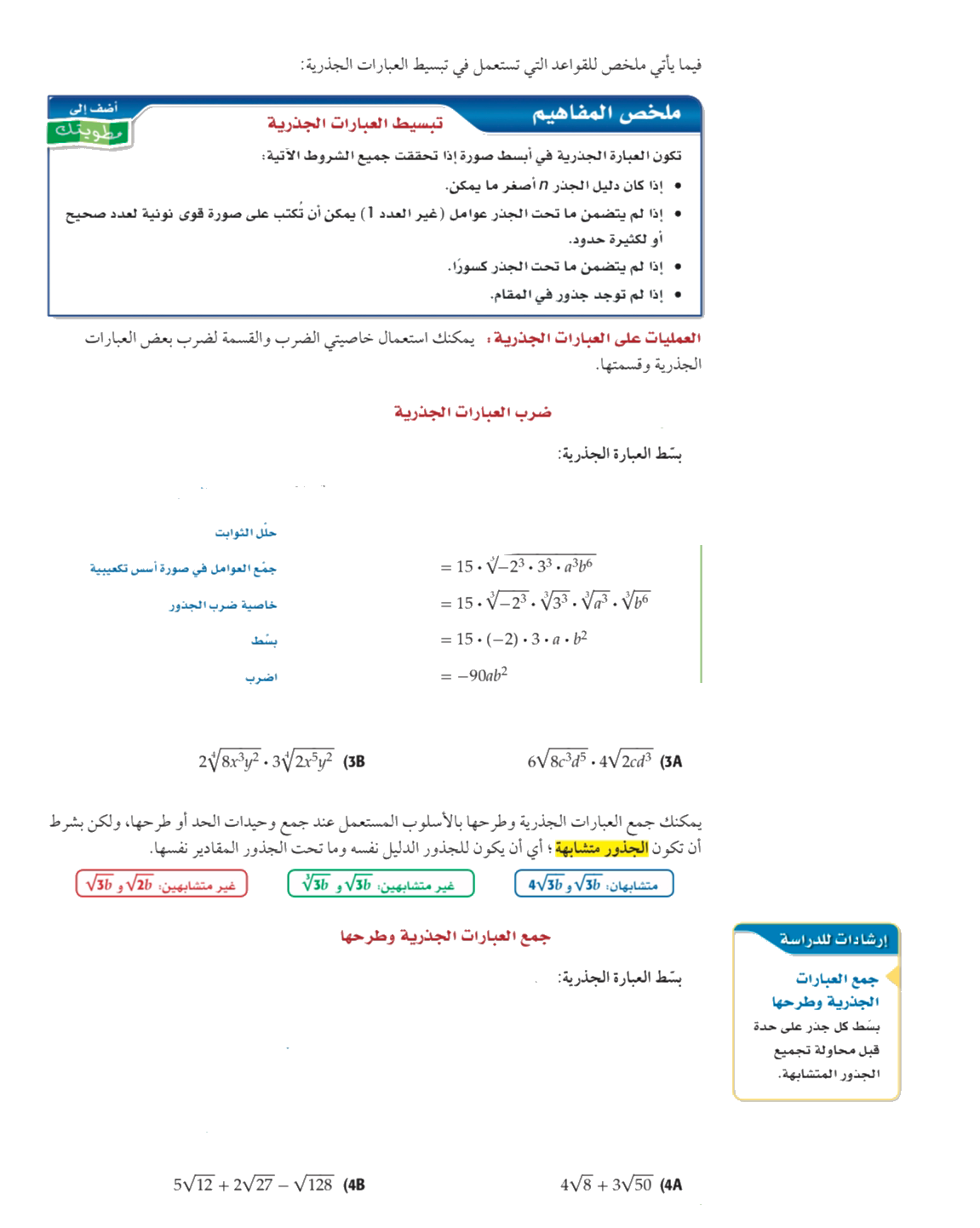 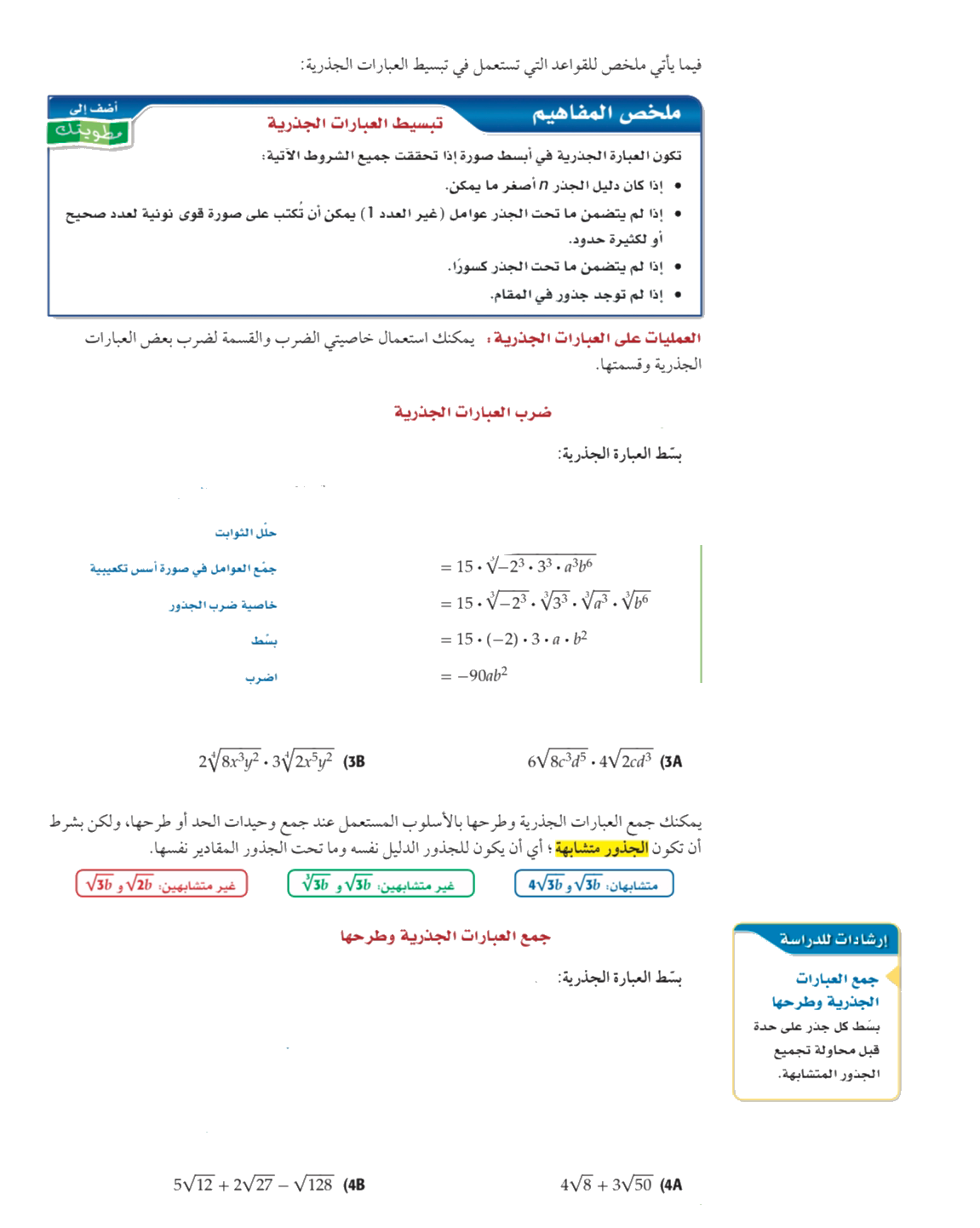 تحقق من فهمك
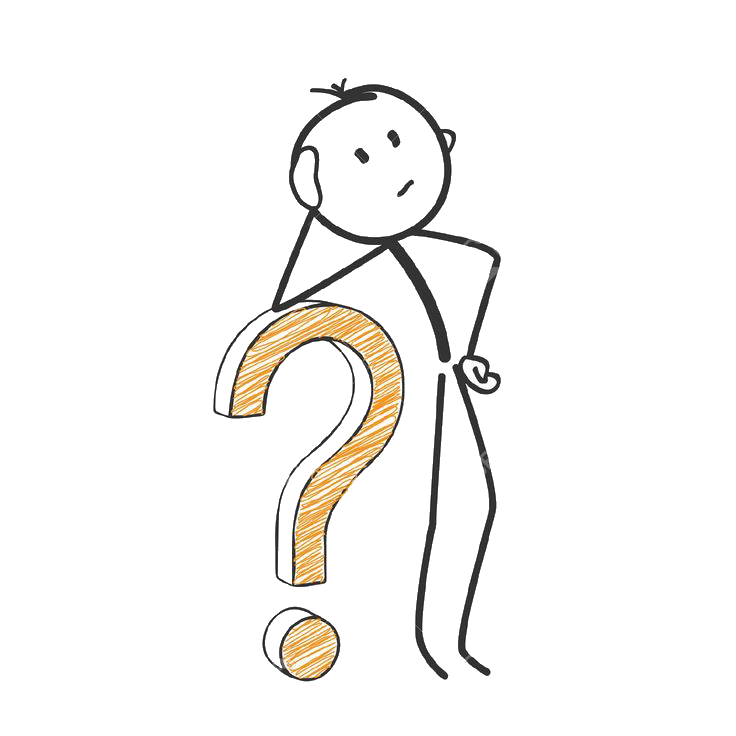 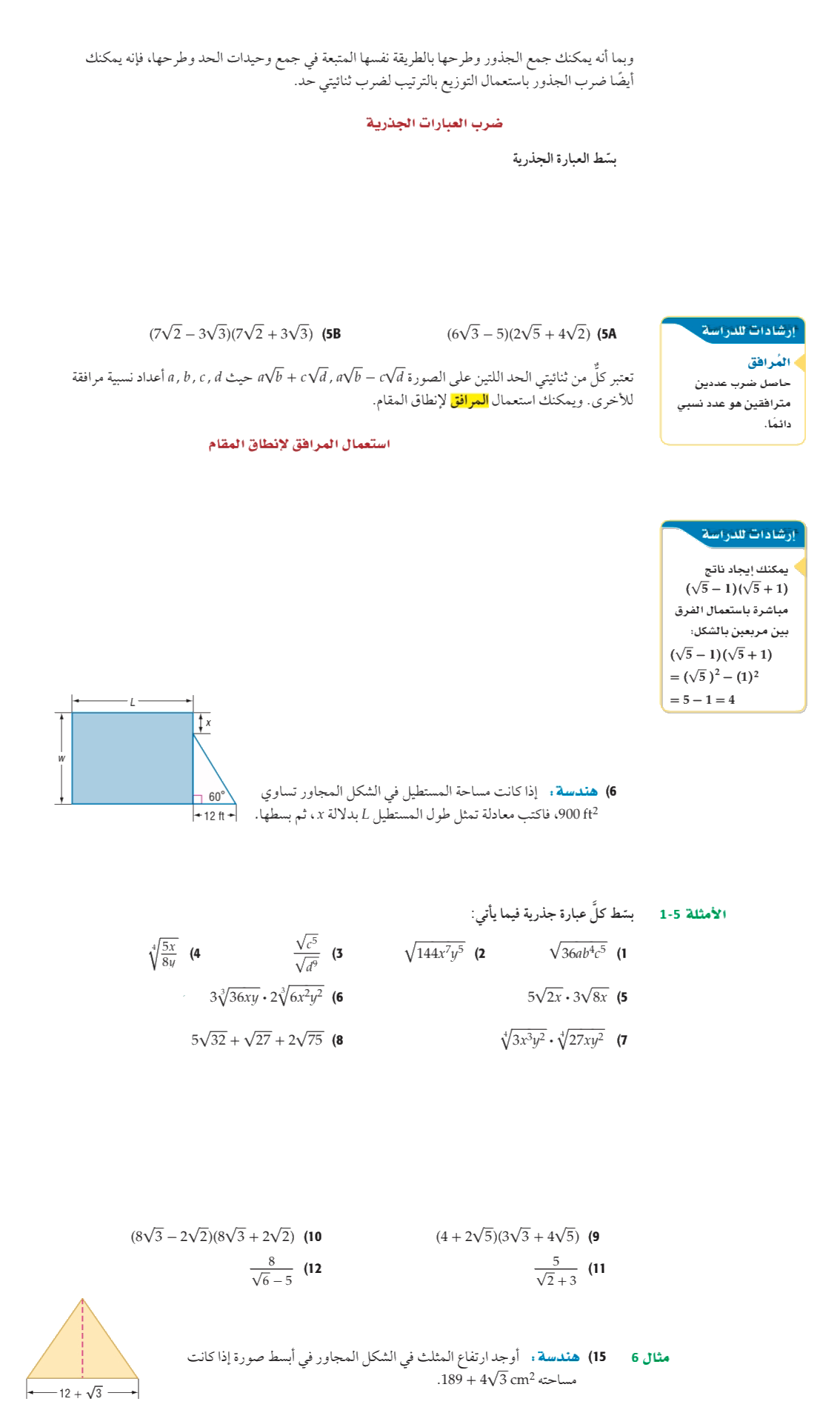 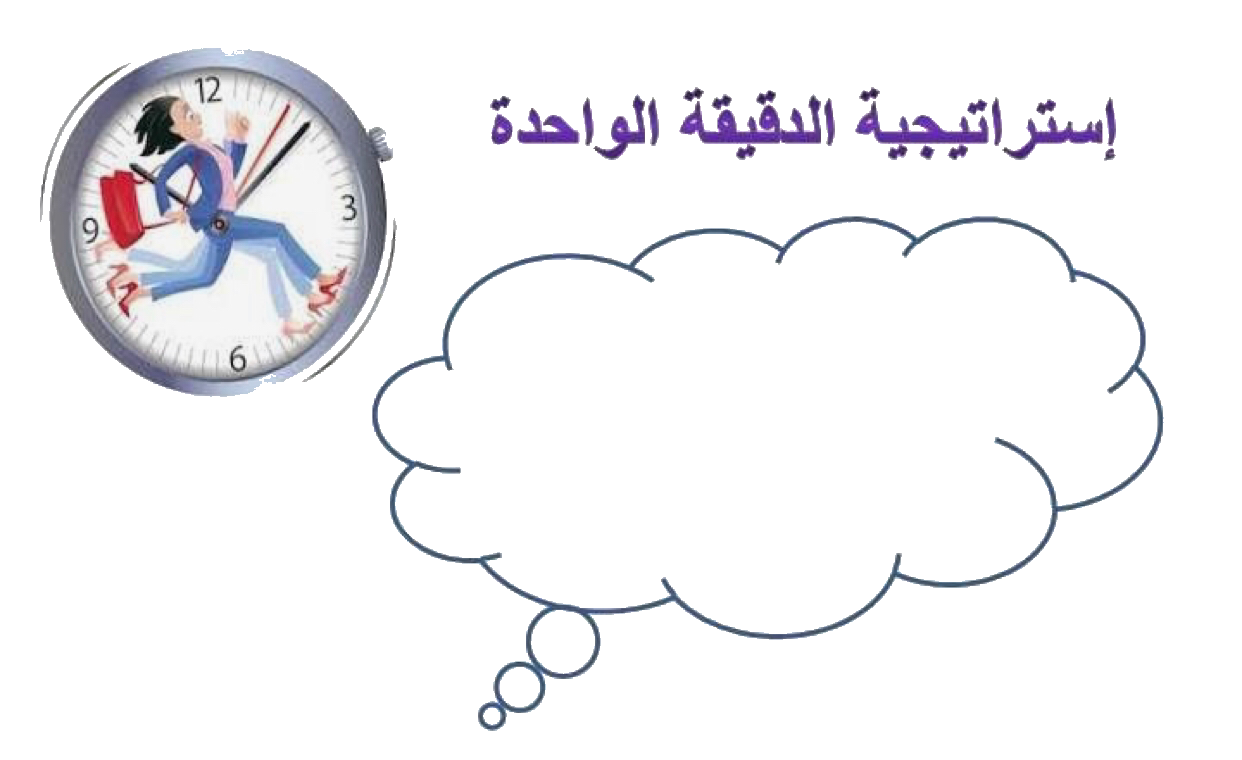 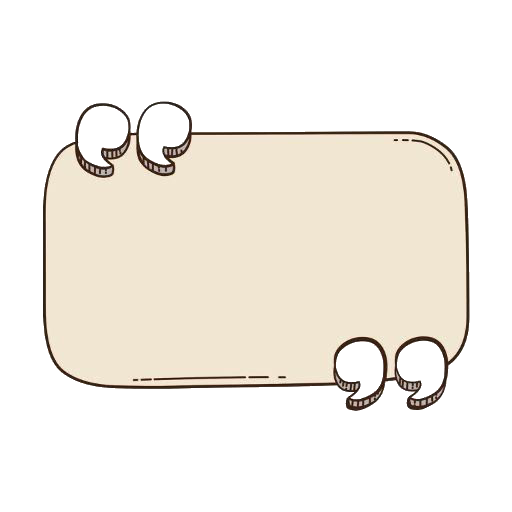 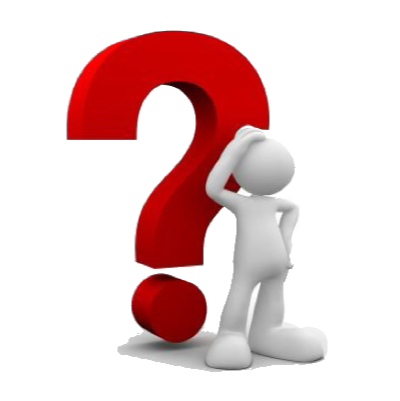 تأكد
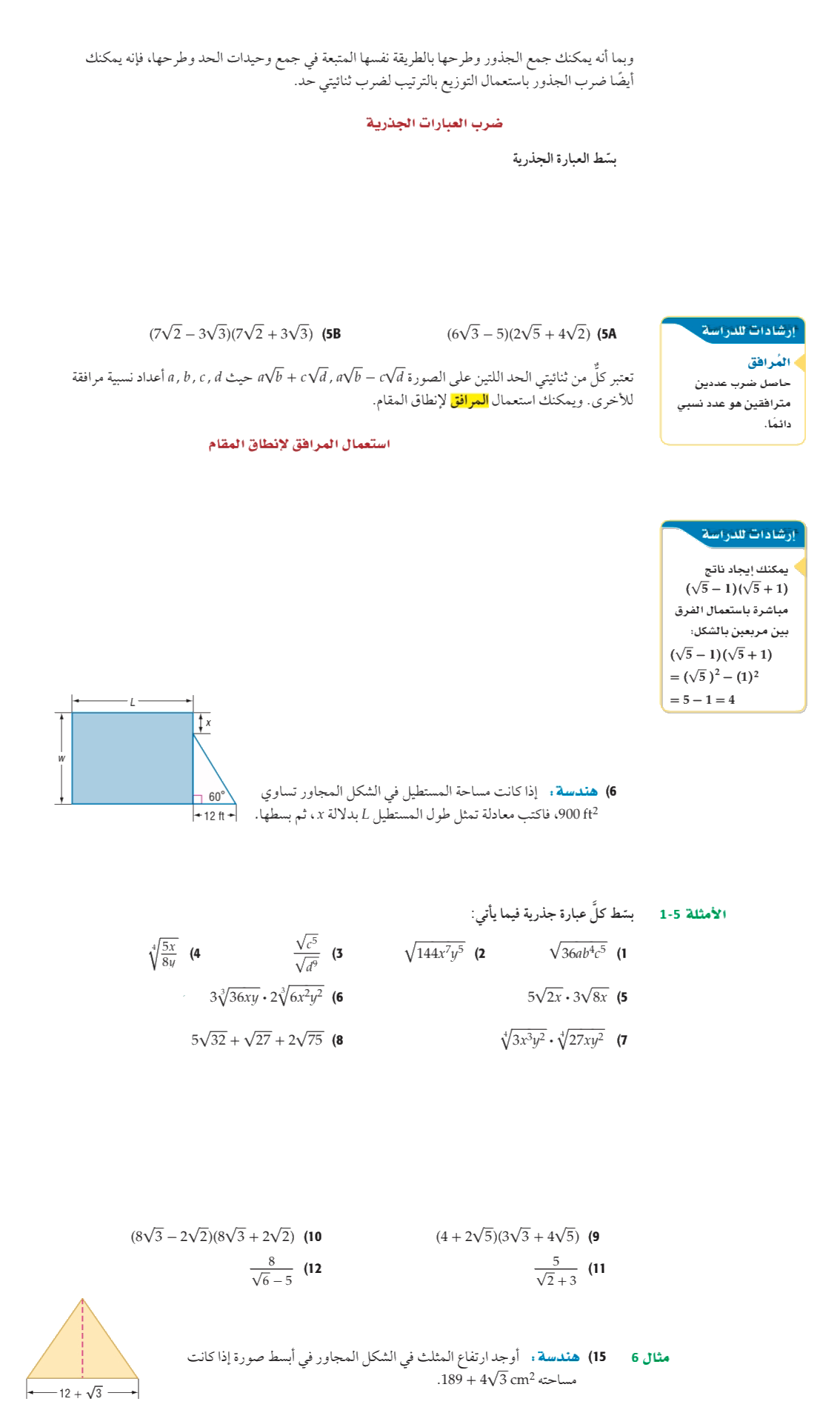 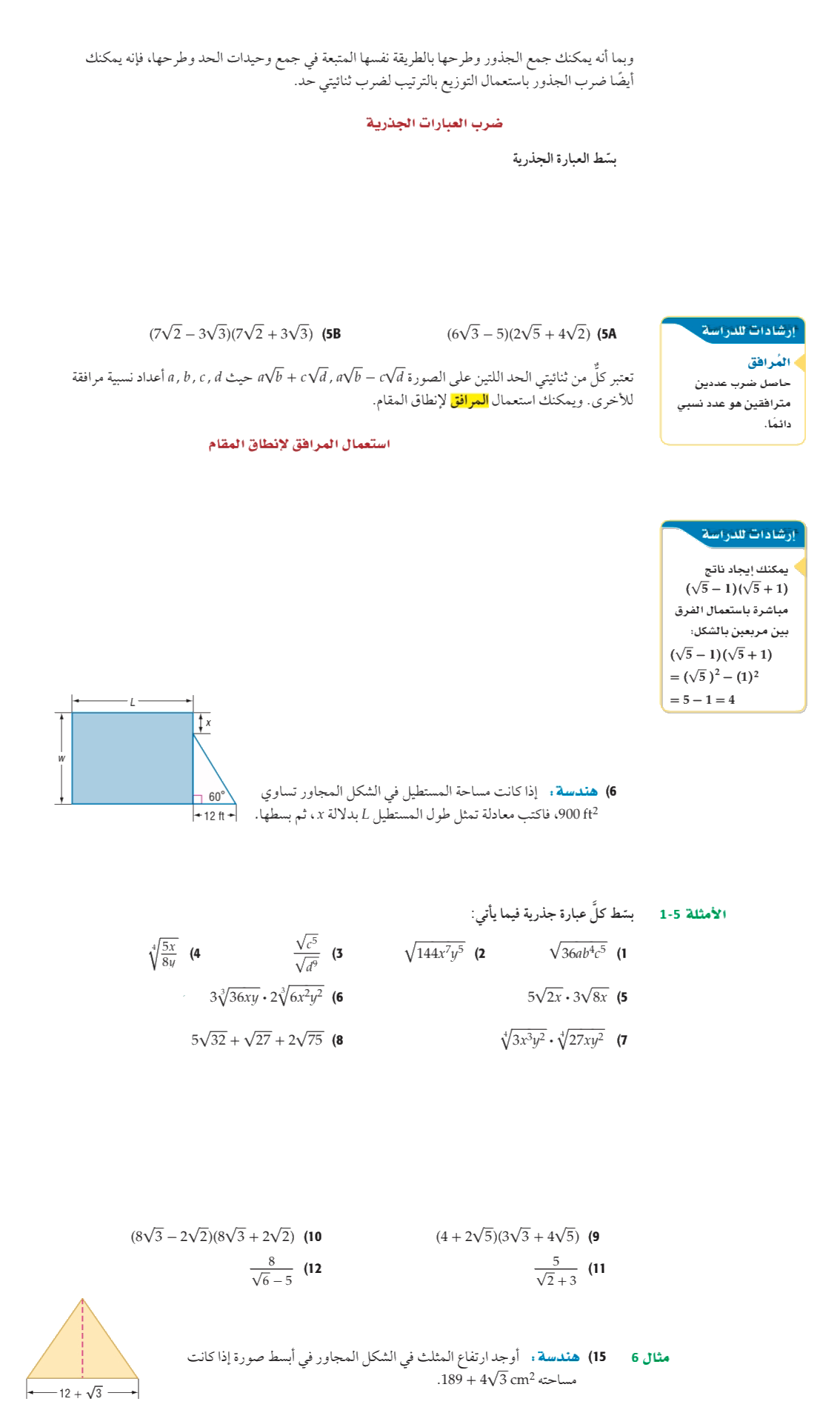 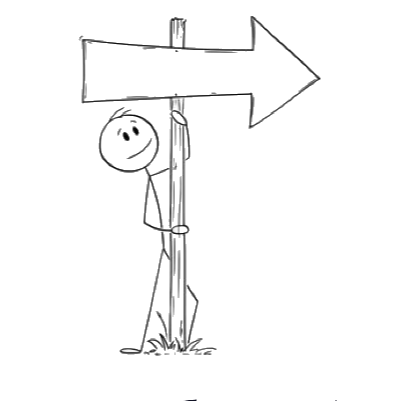 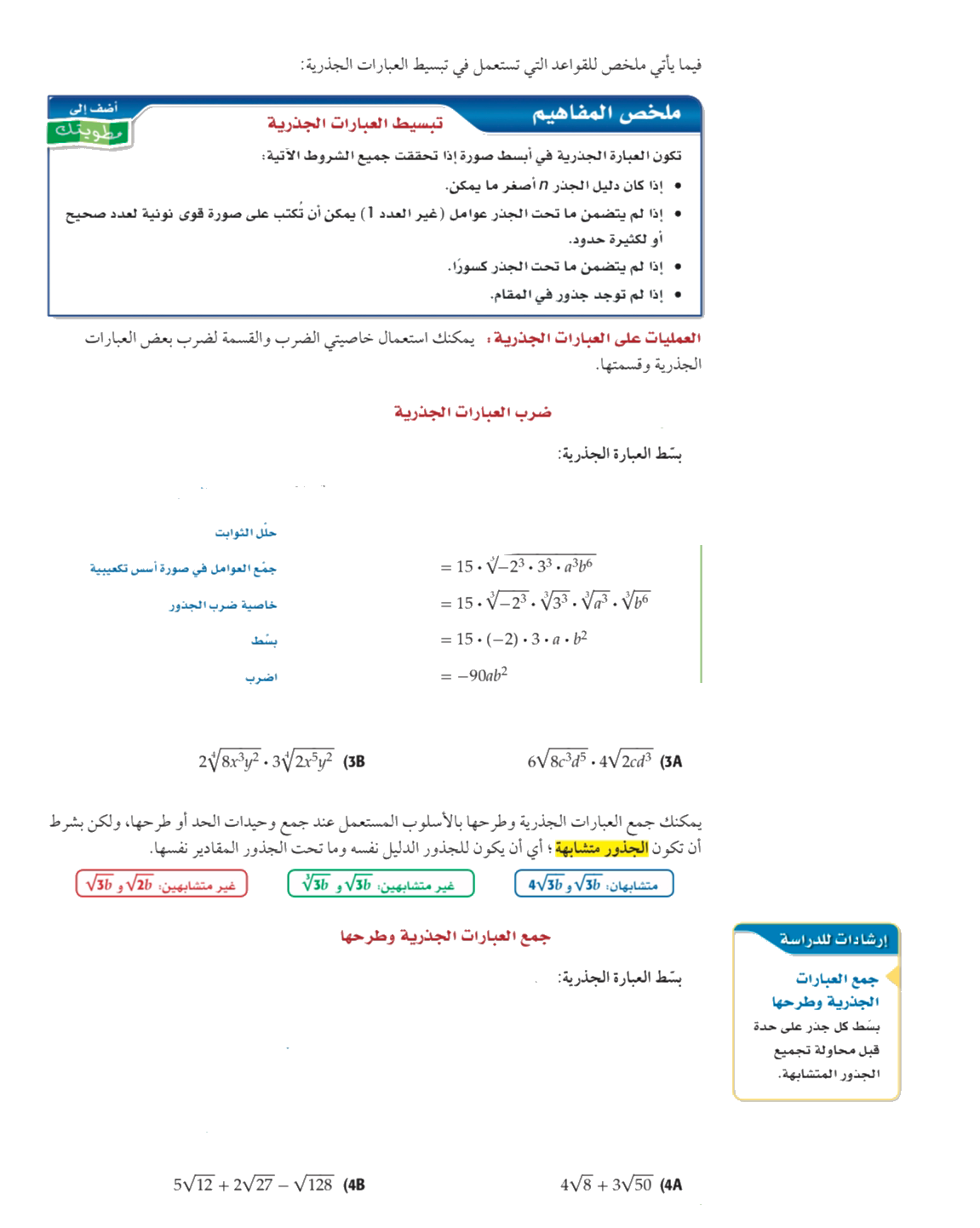 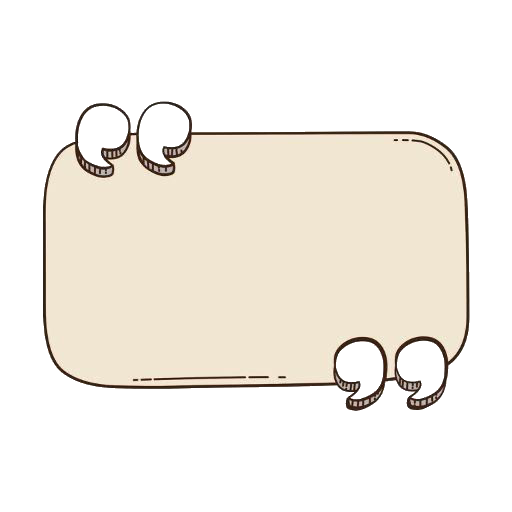 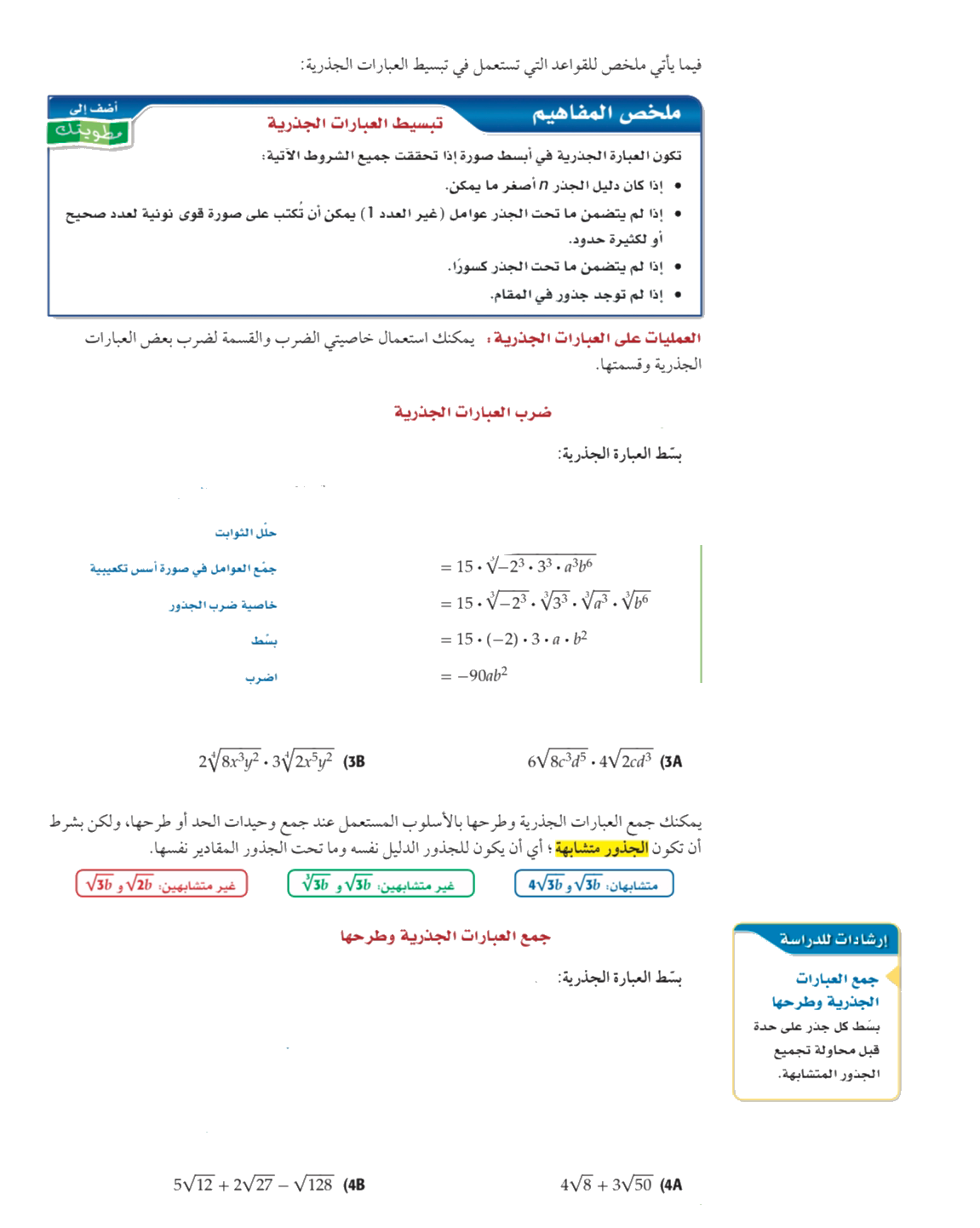 تحقق من فهمك
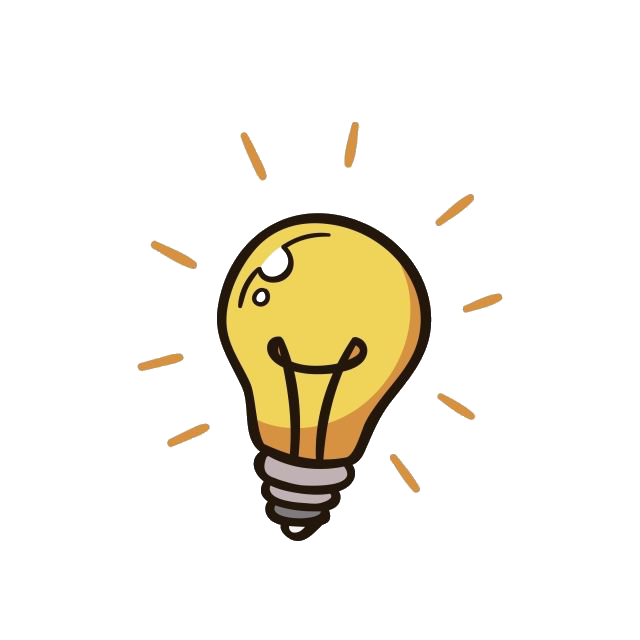 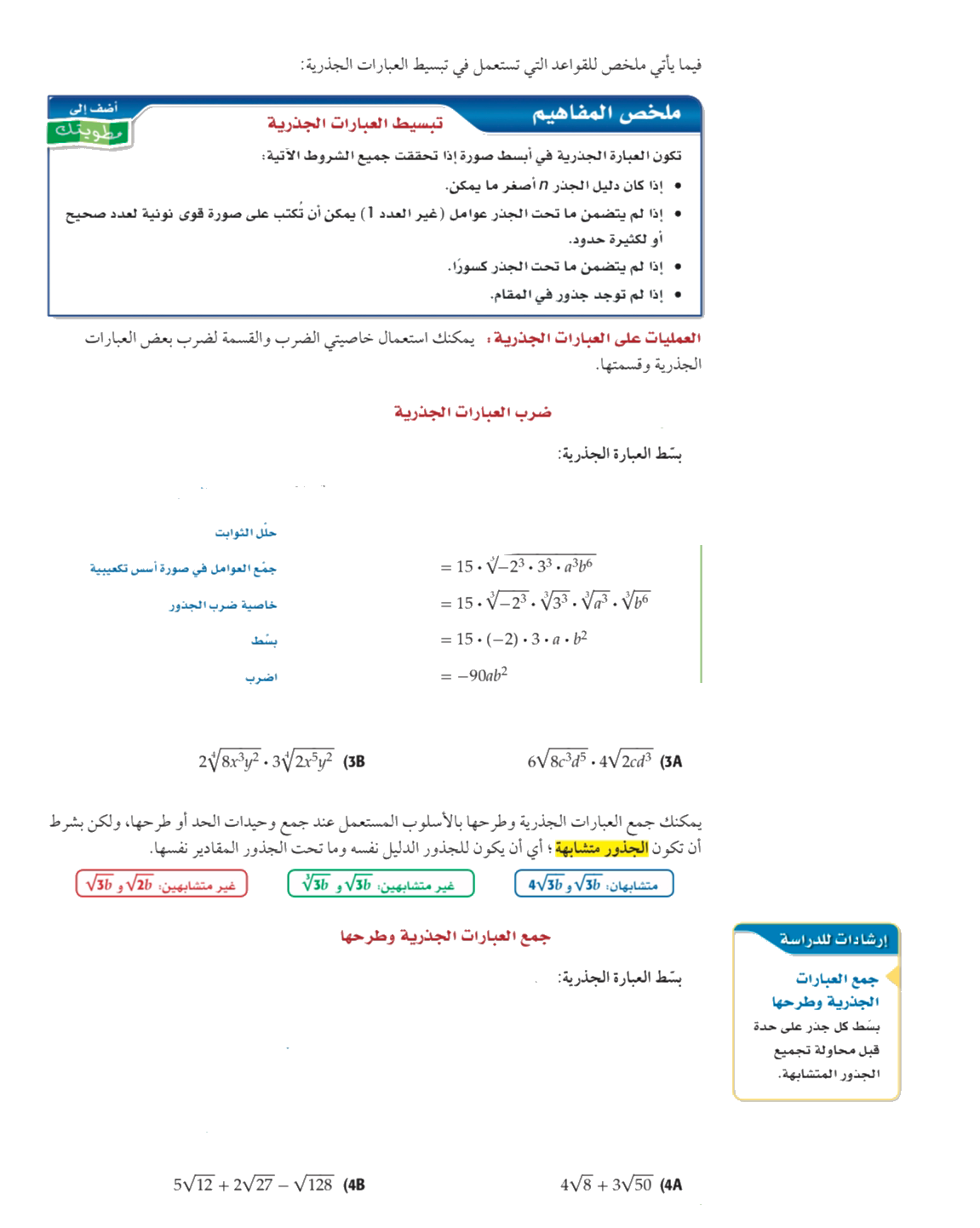 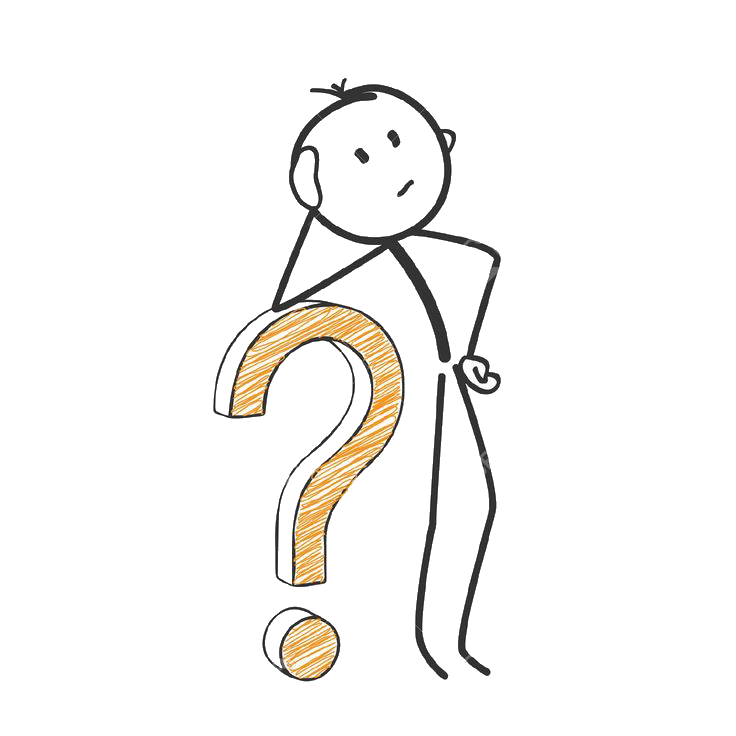 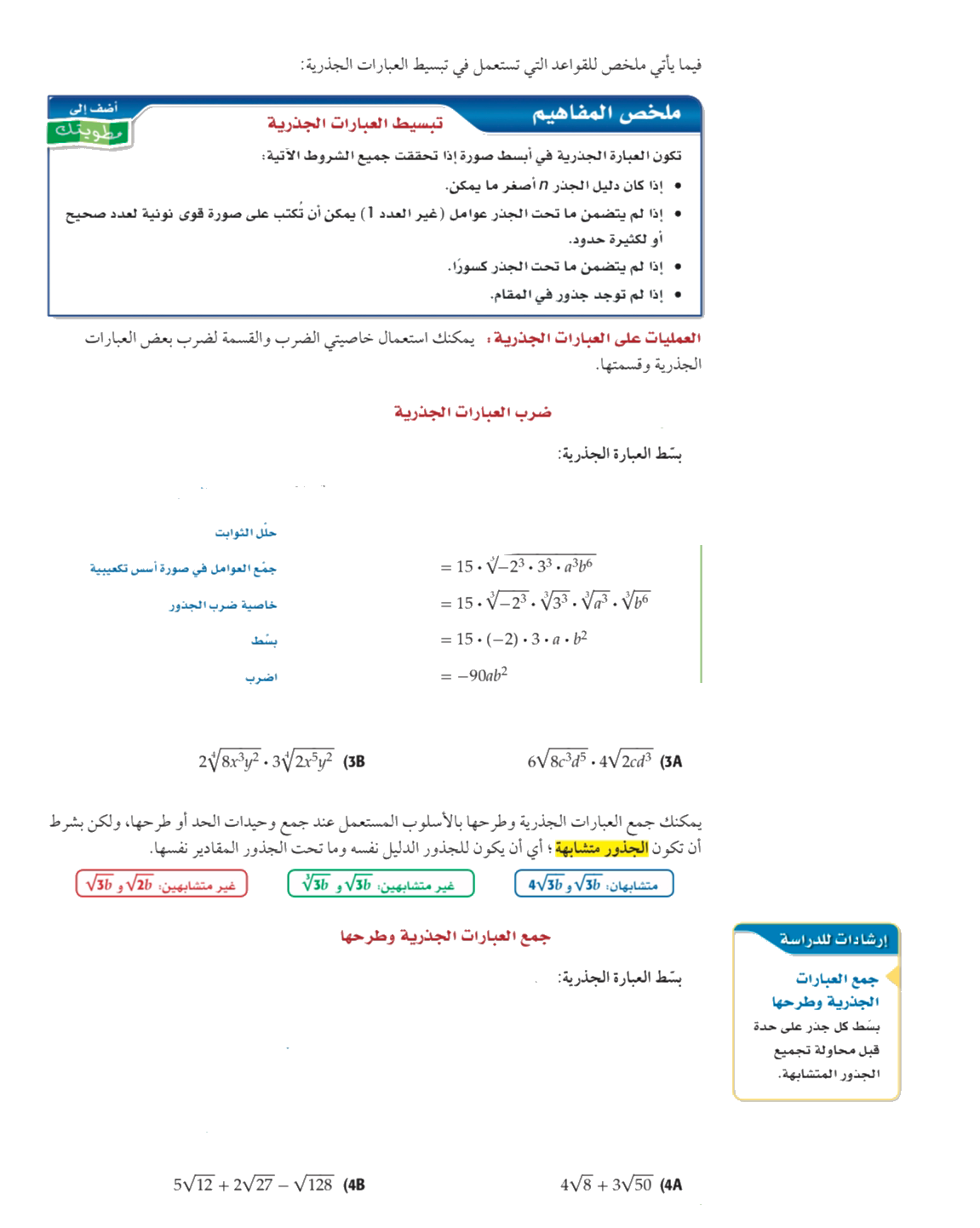 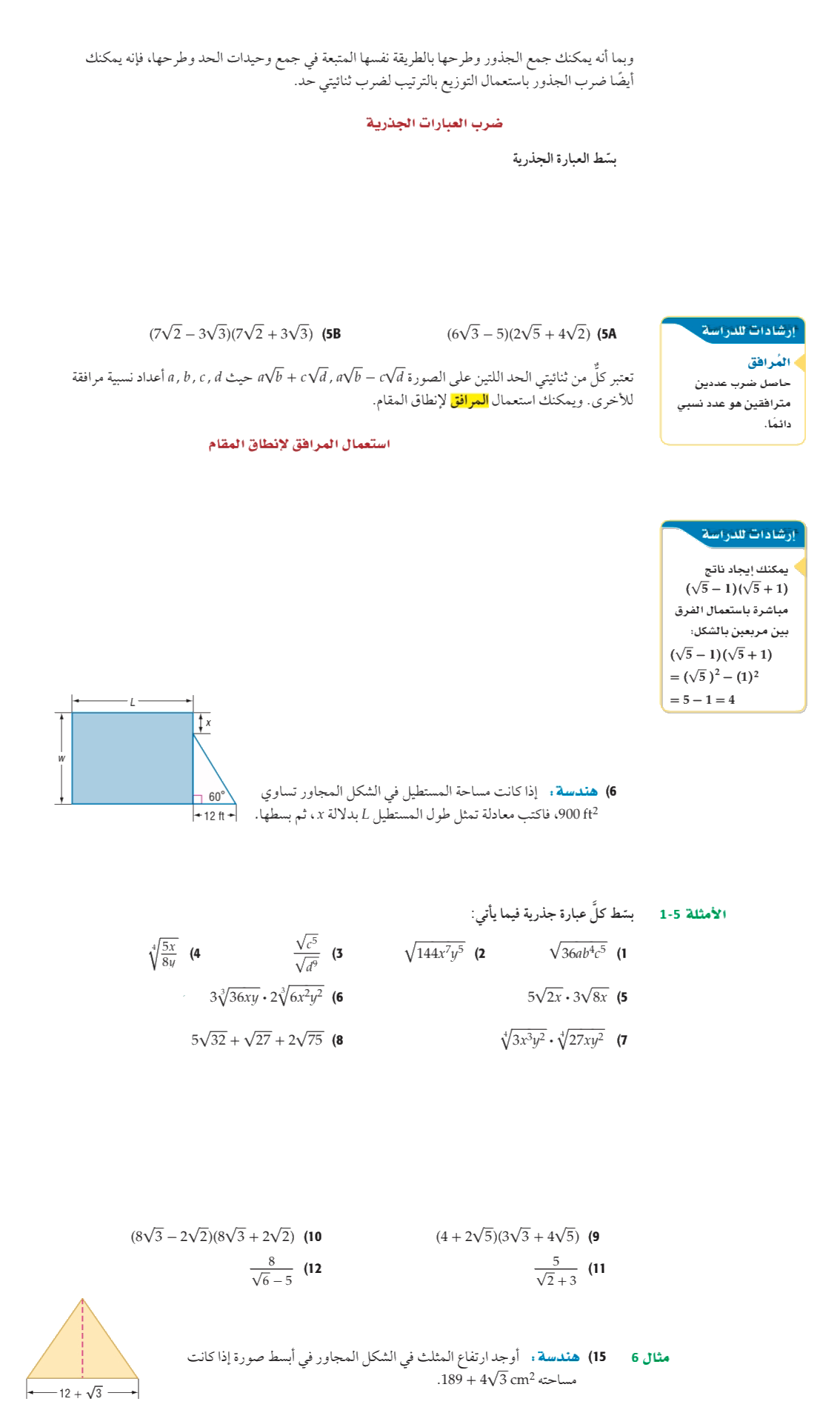 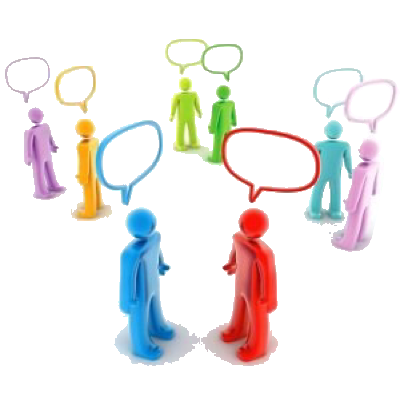 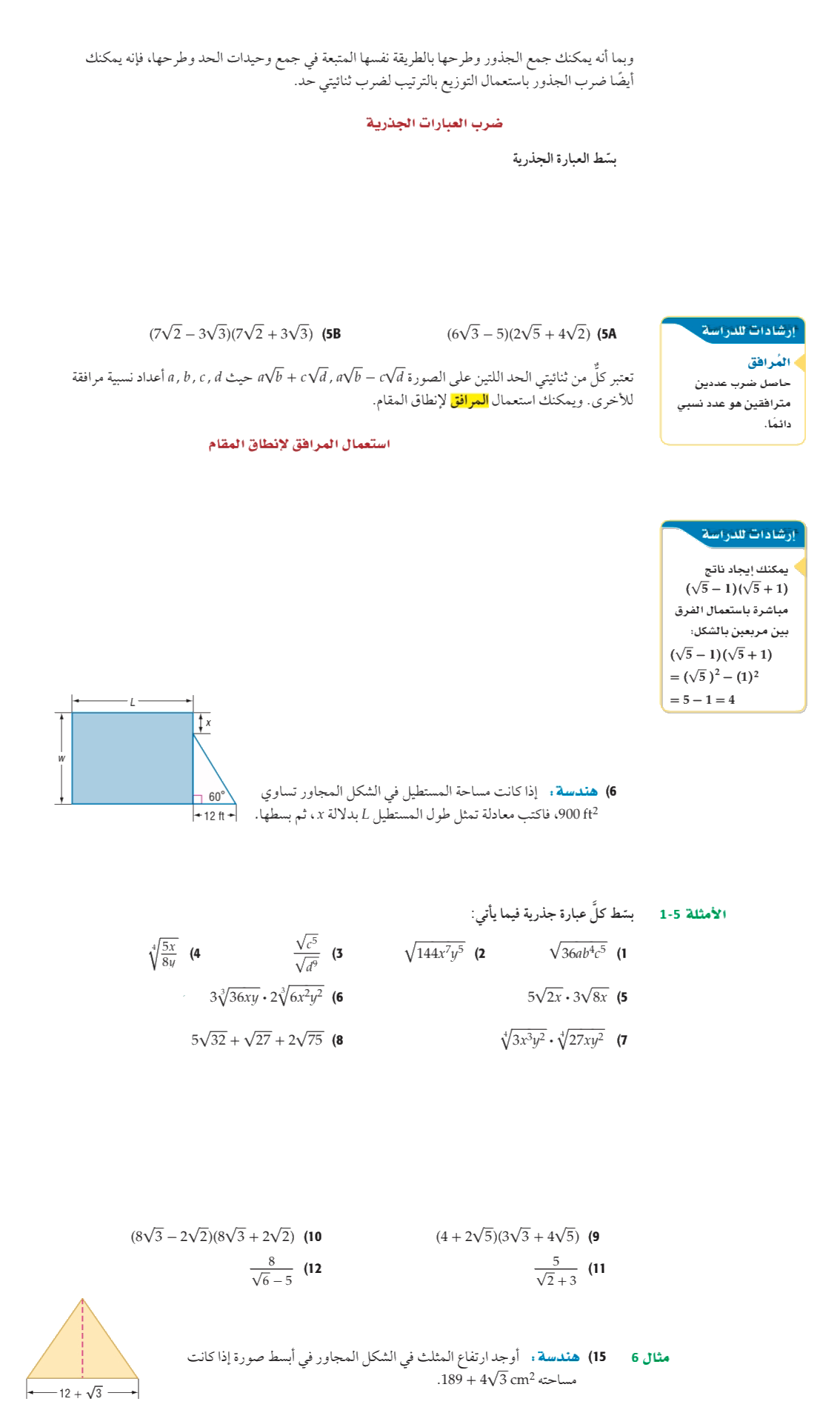 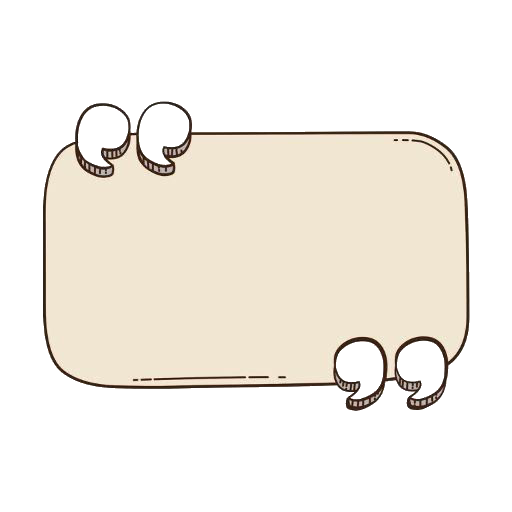 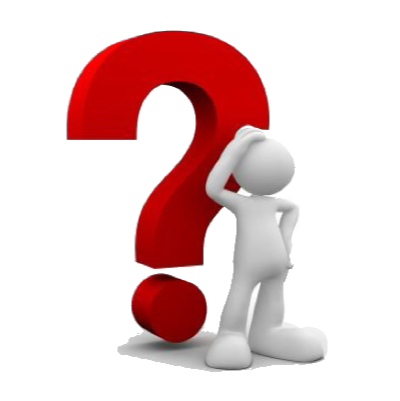 تأكد
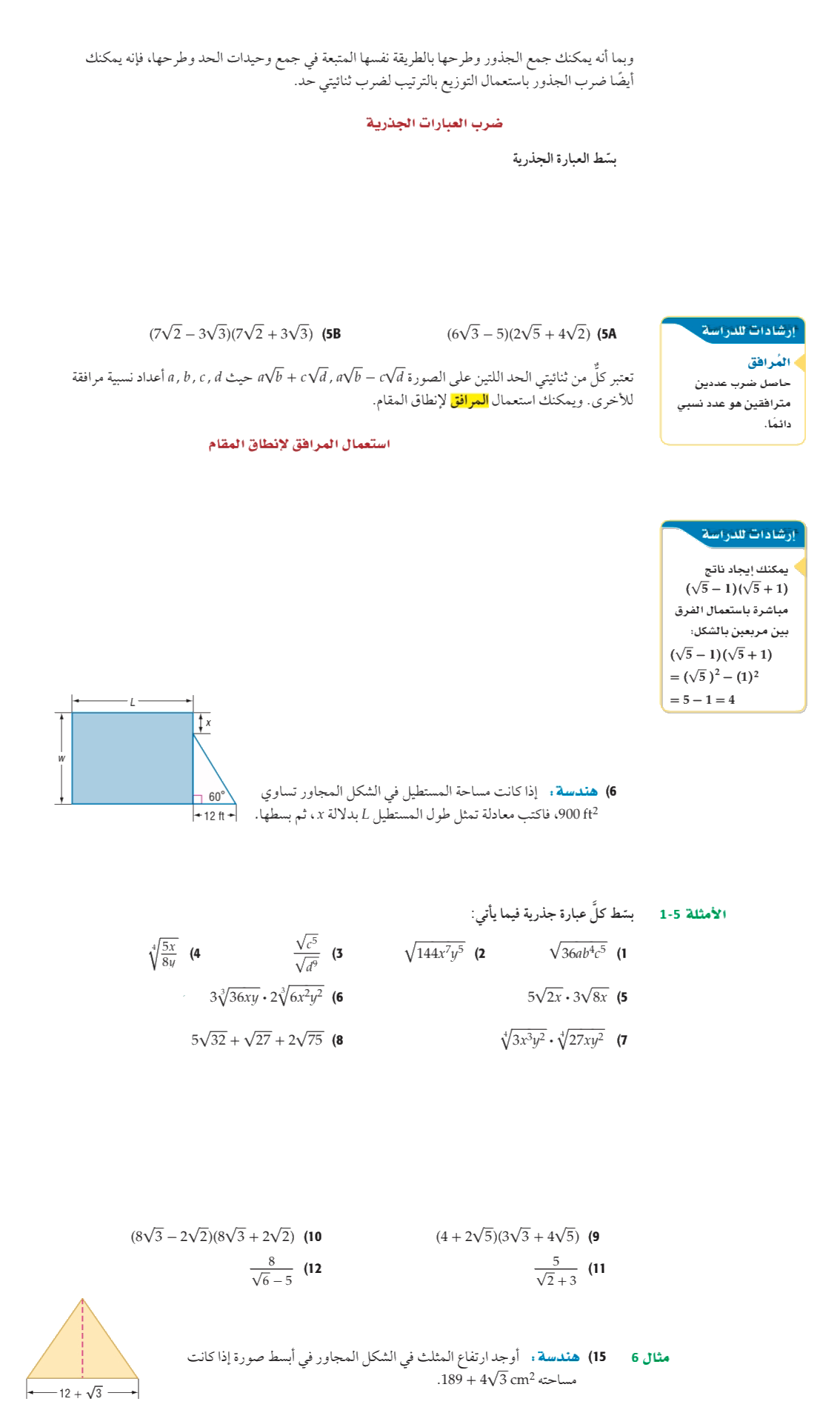 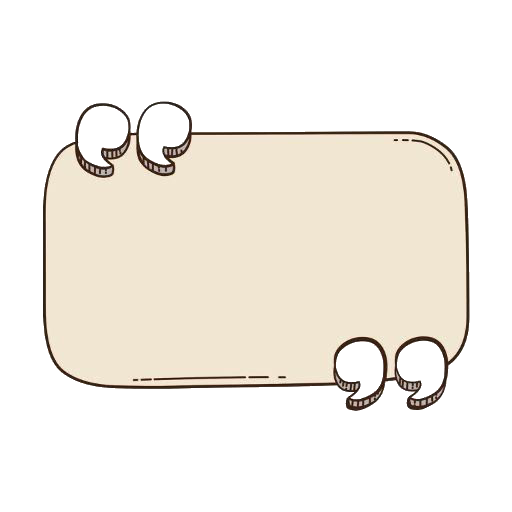 تحقق من فهمك
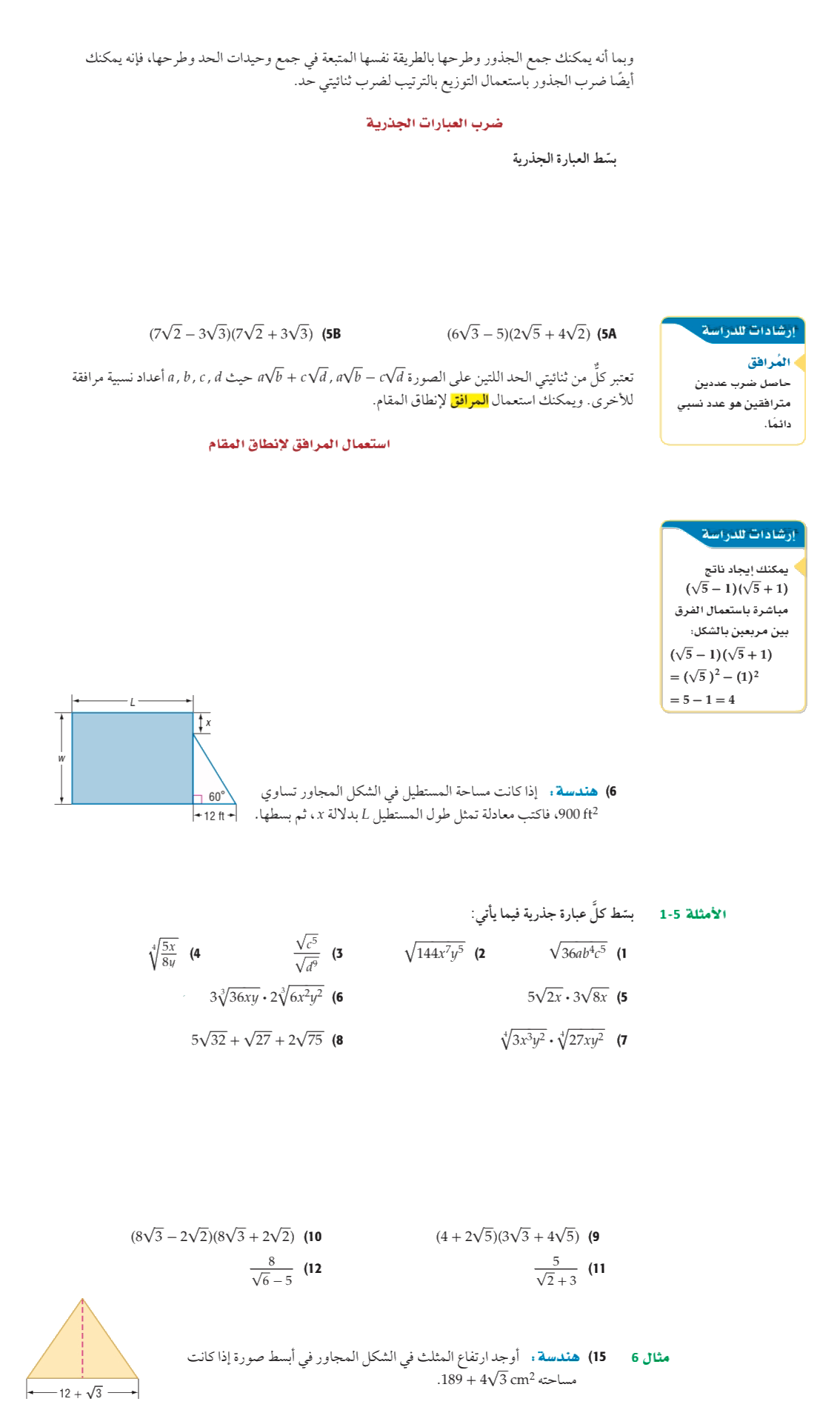 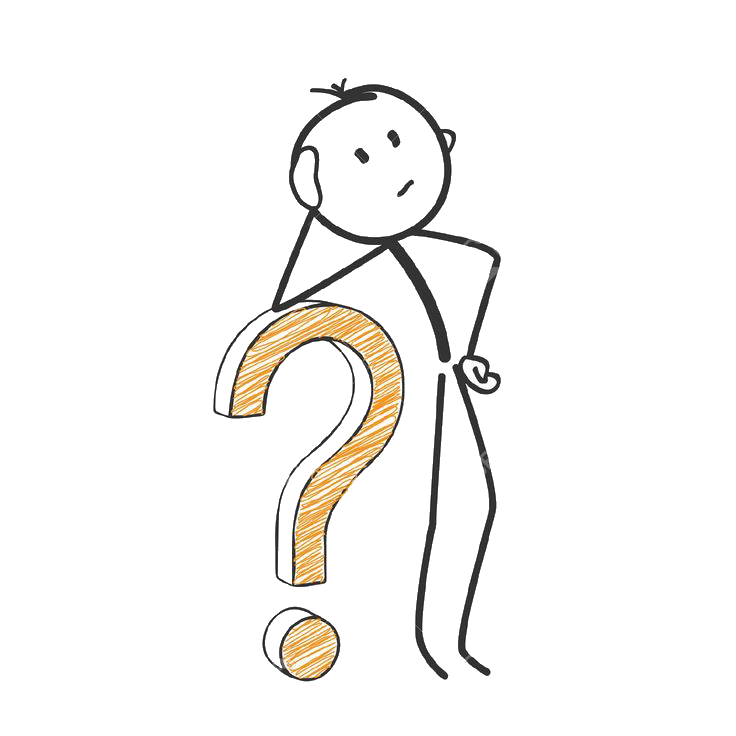 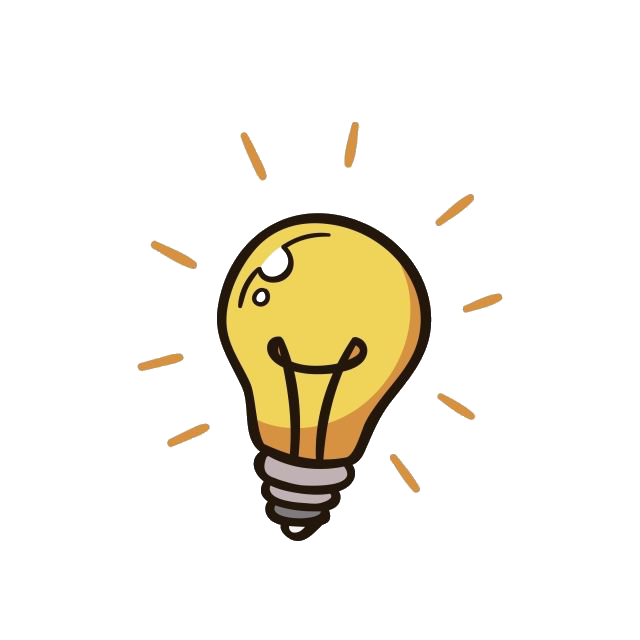 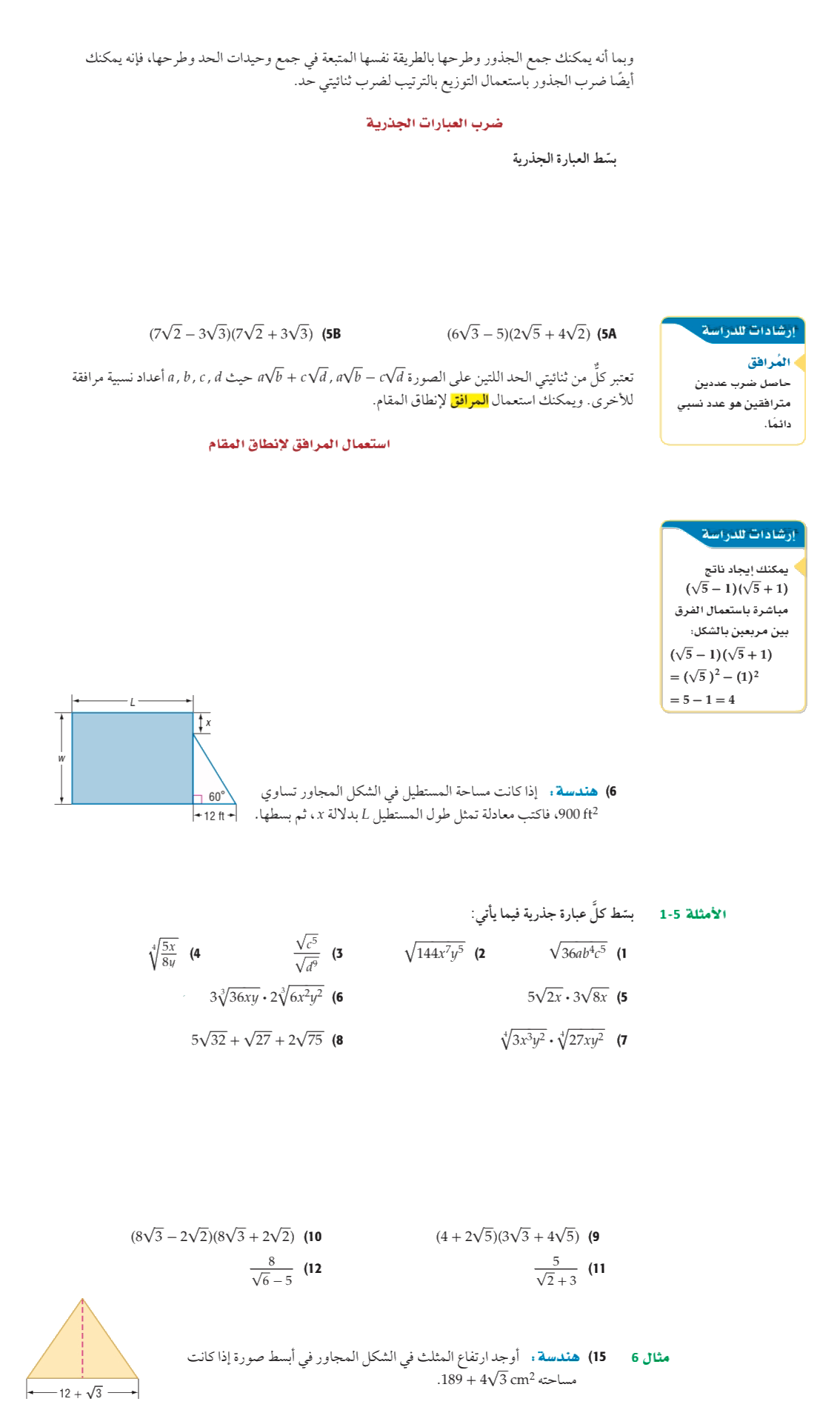 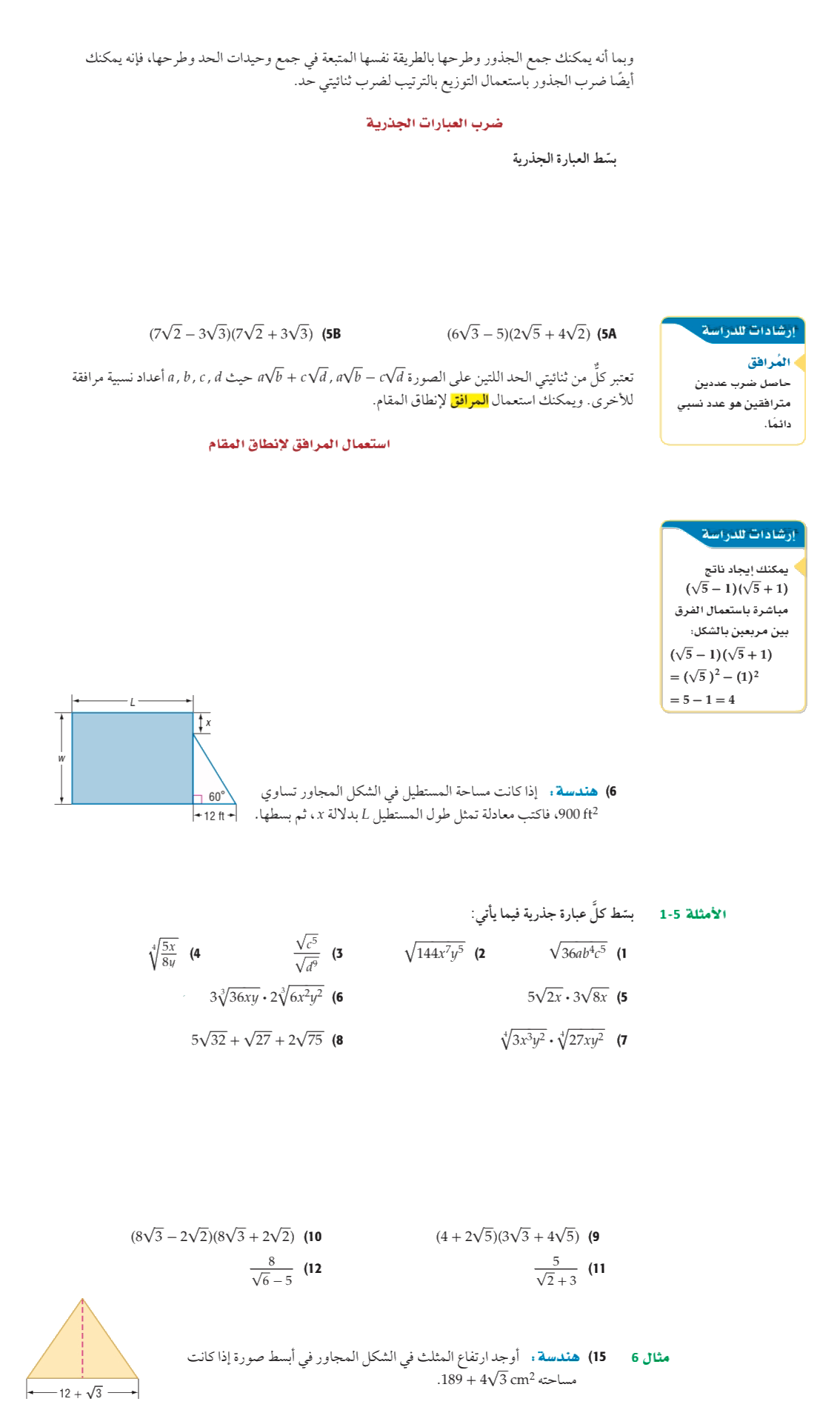 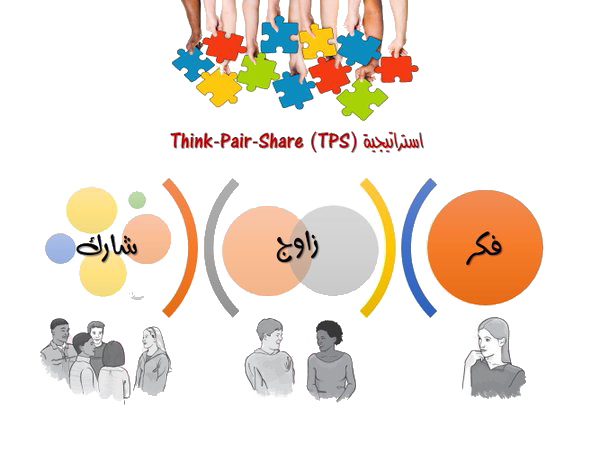 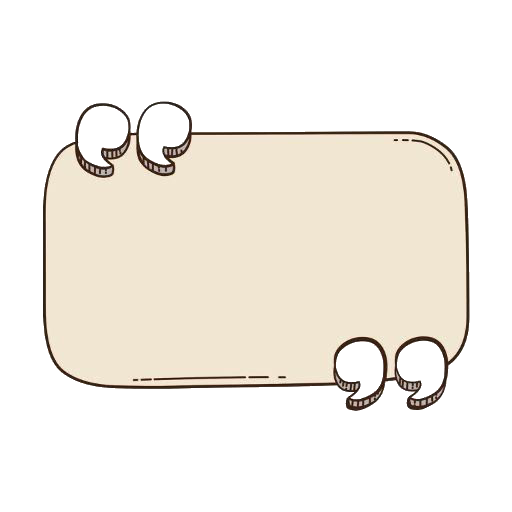 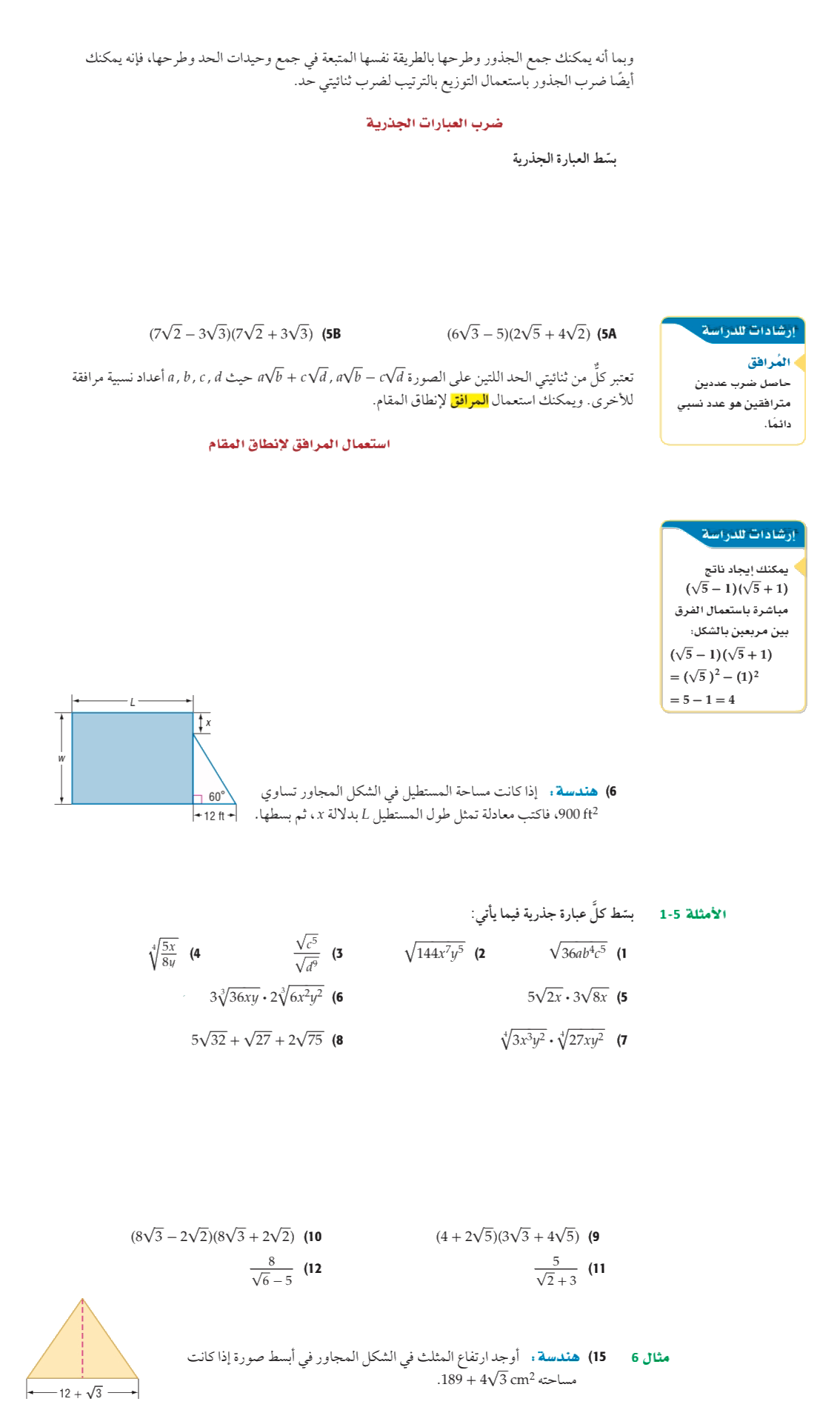 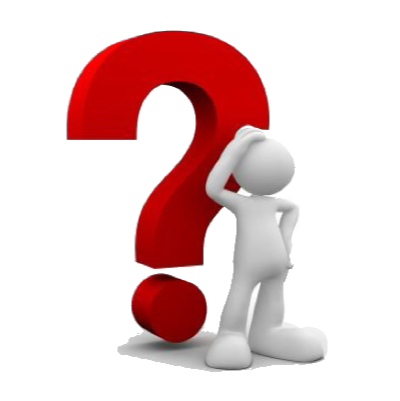 تأكد
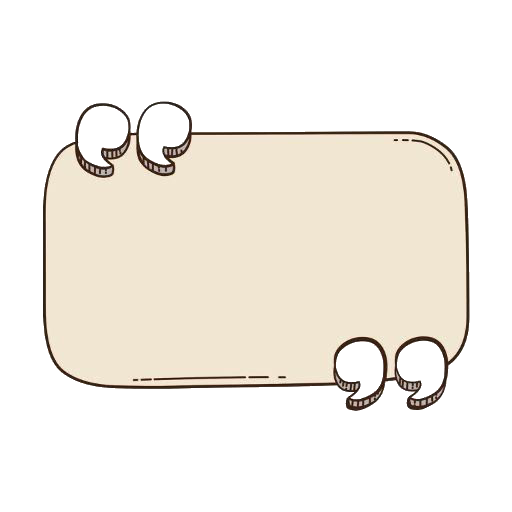 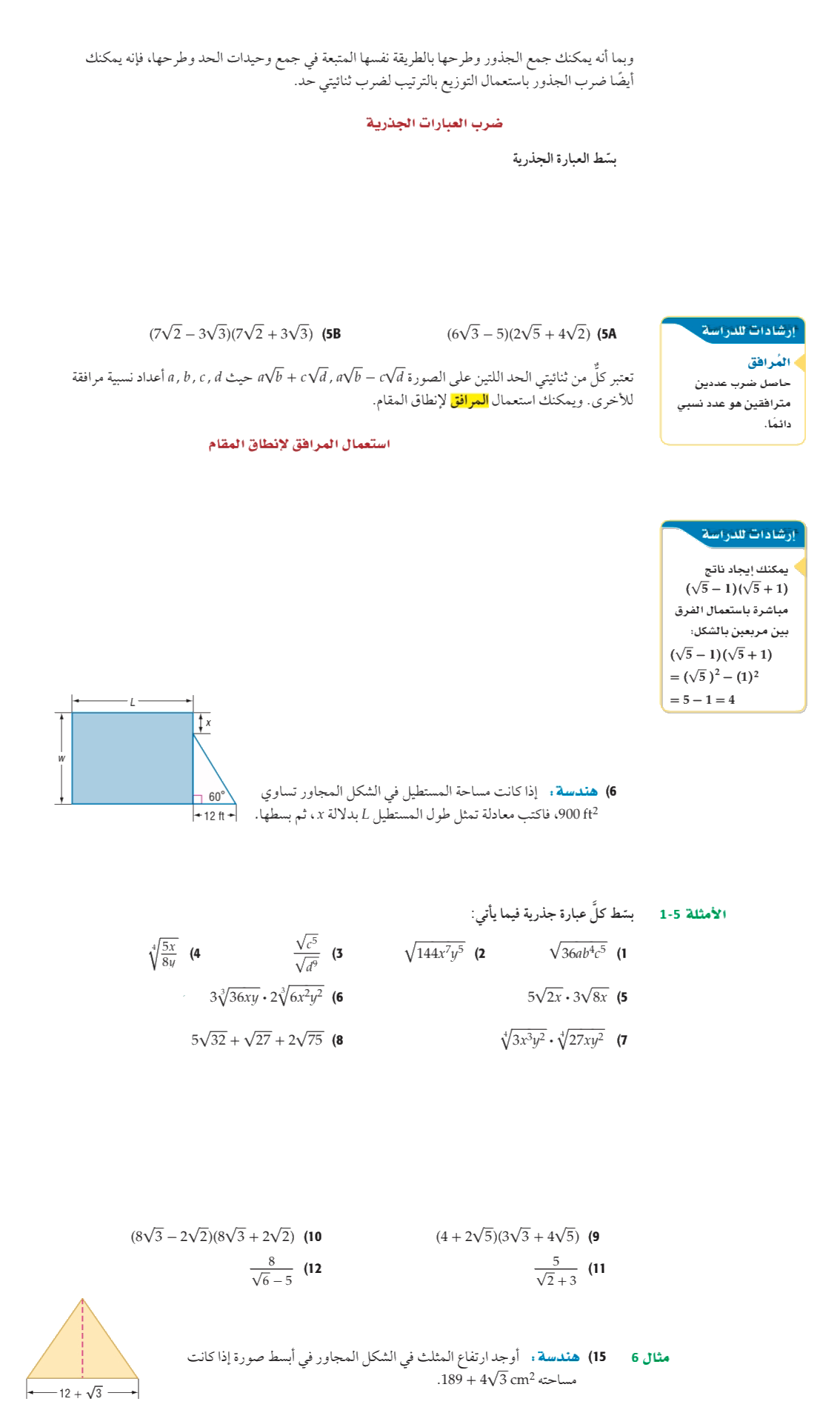 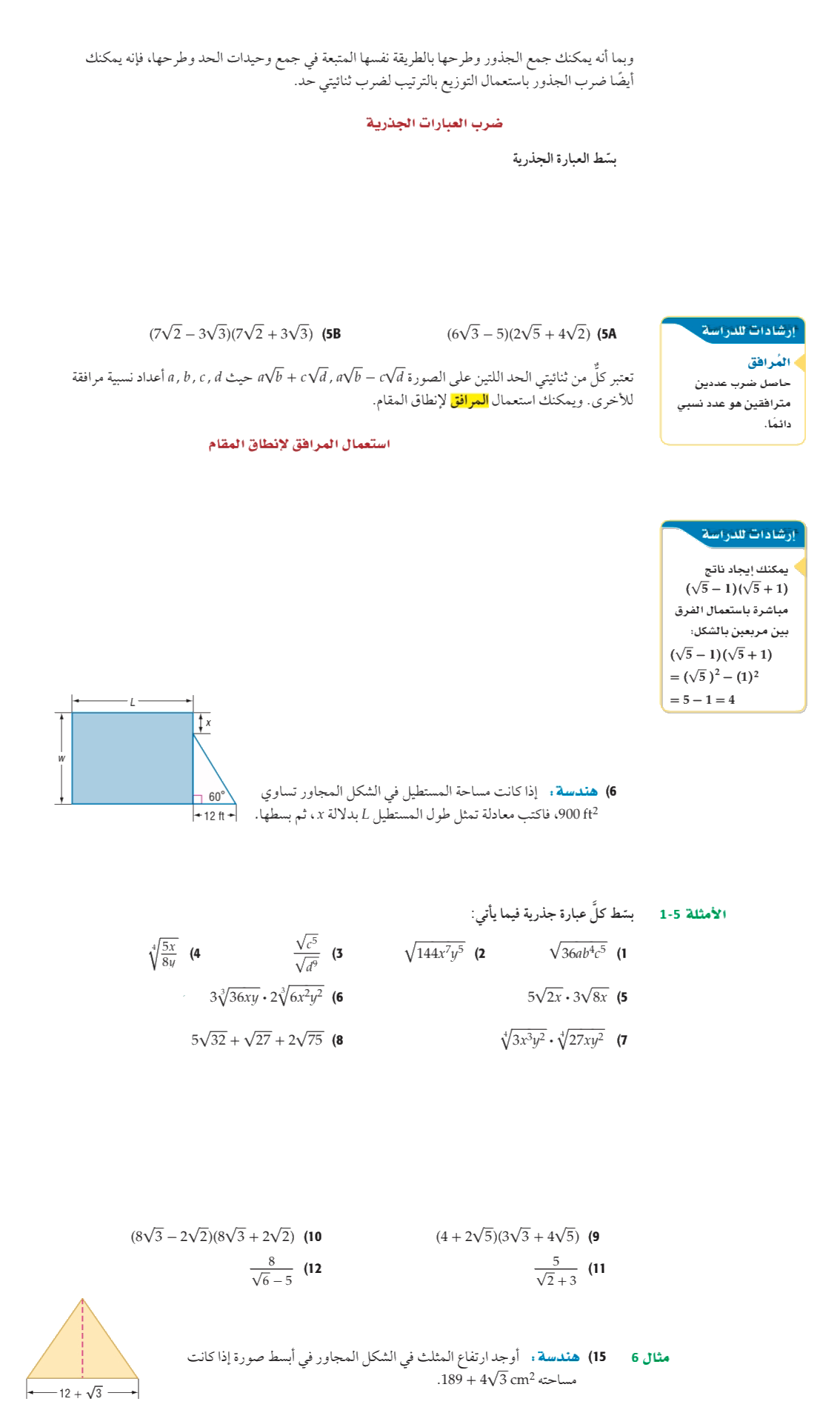 اضاءه
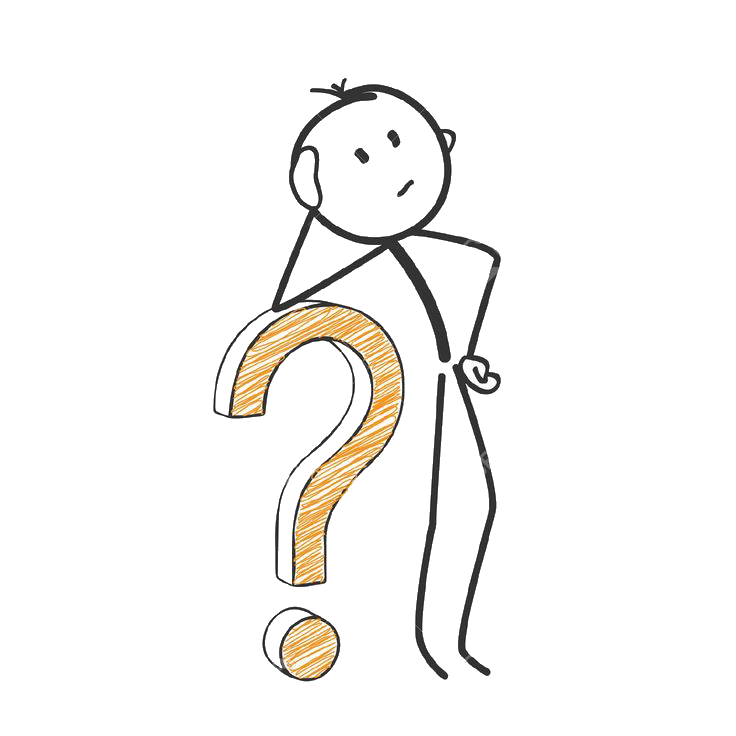 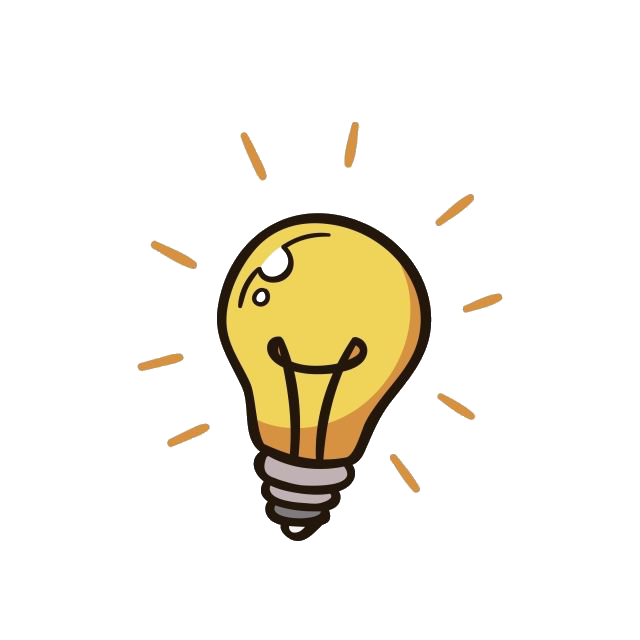 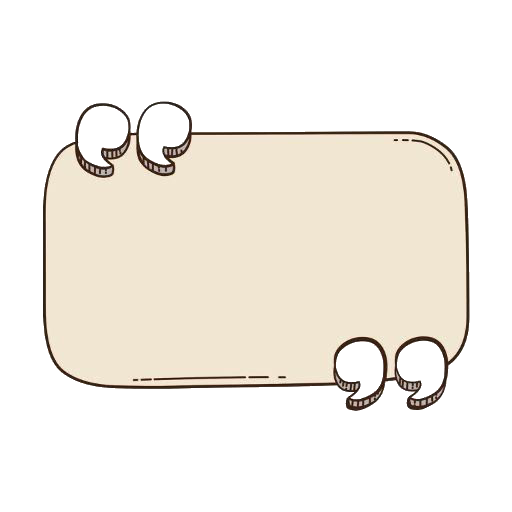 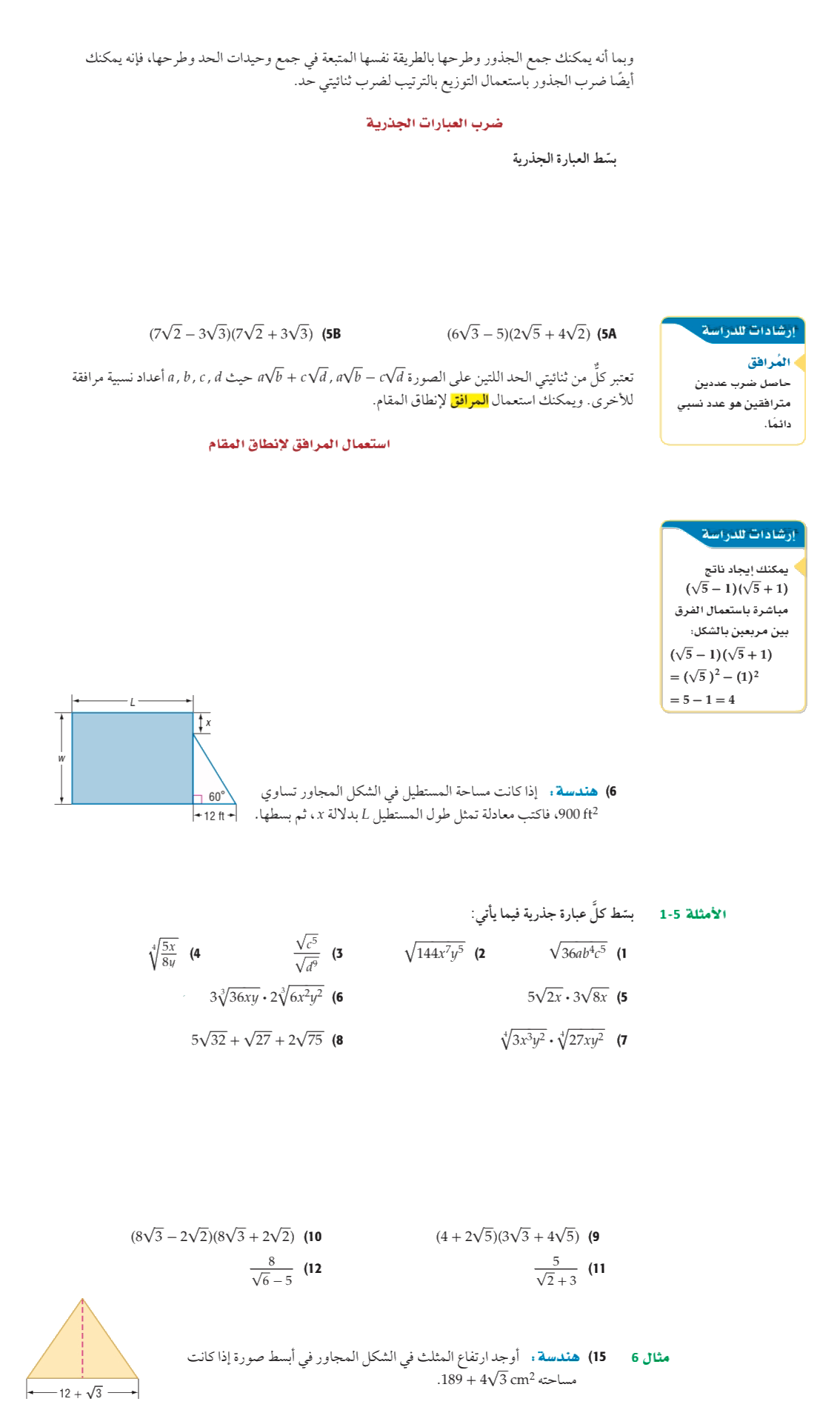 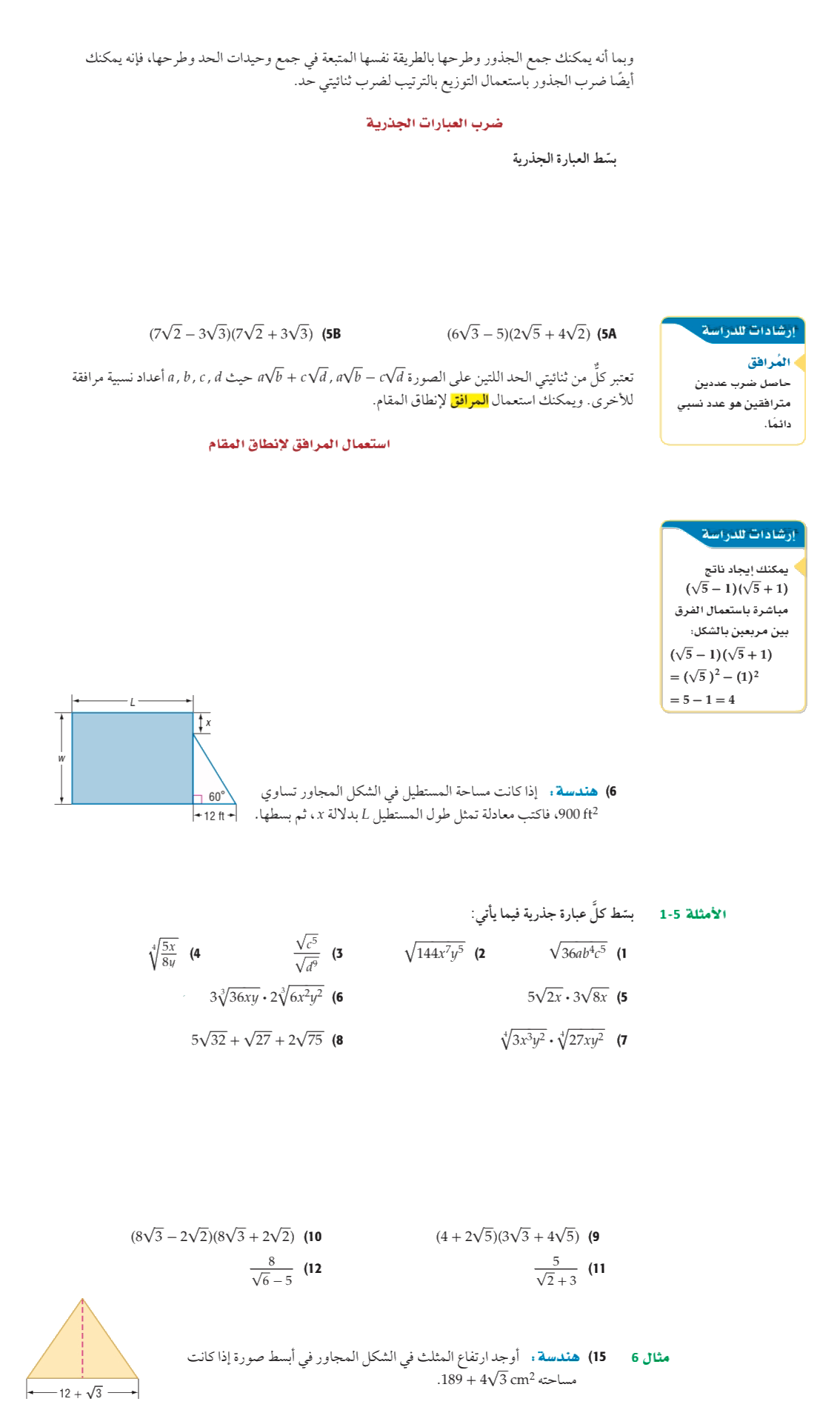 تحقق من فهمك
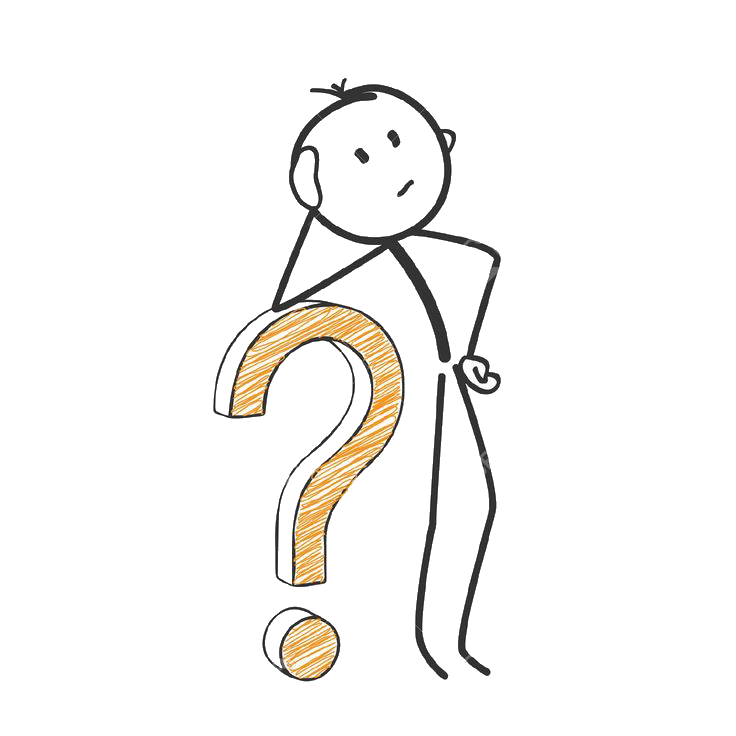 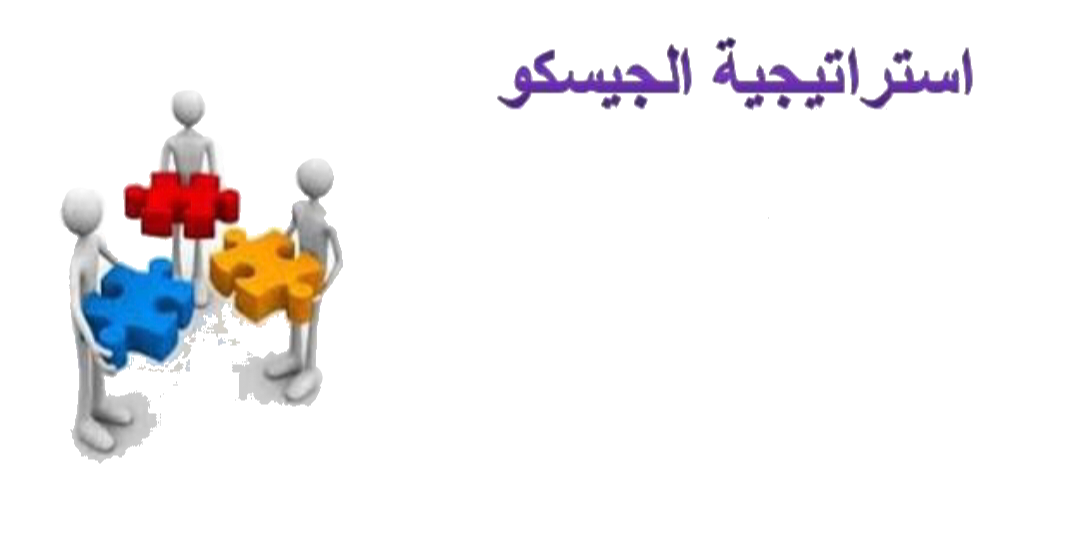 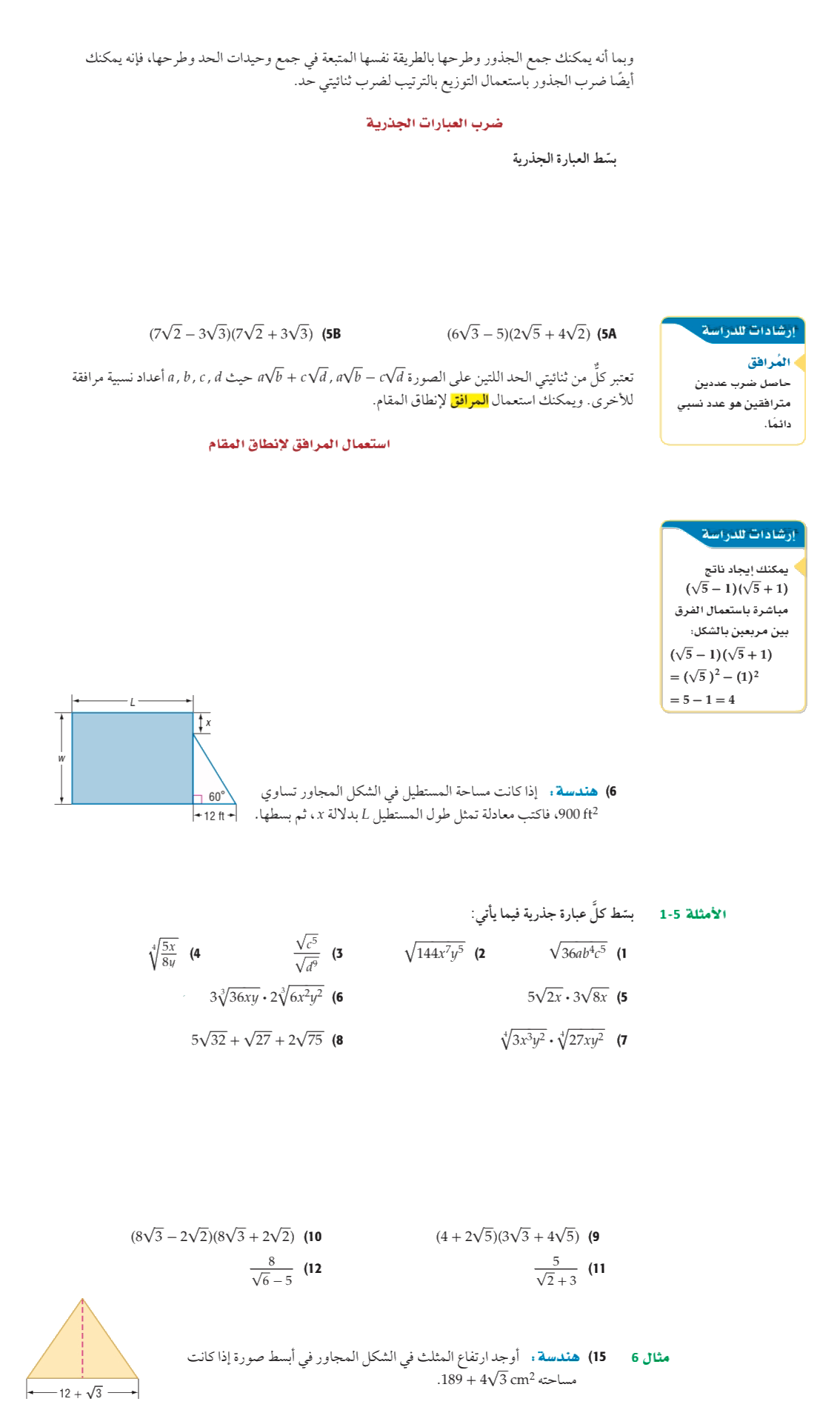 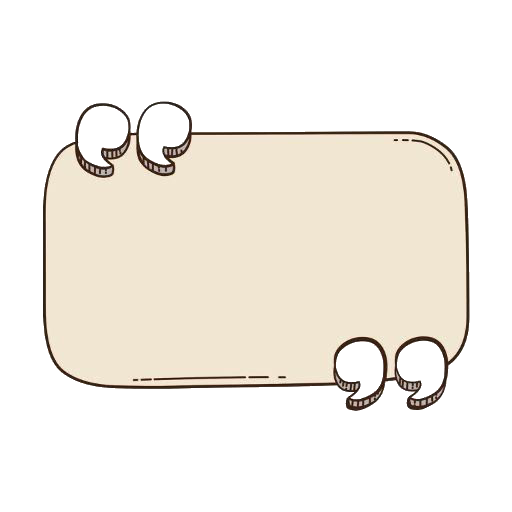 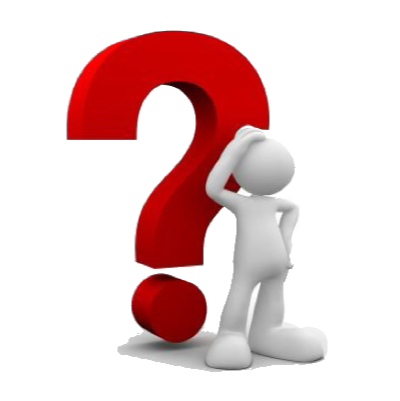 تأكد
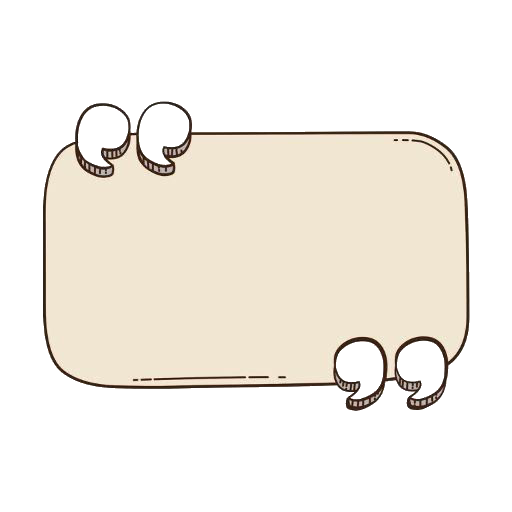 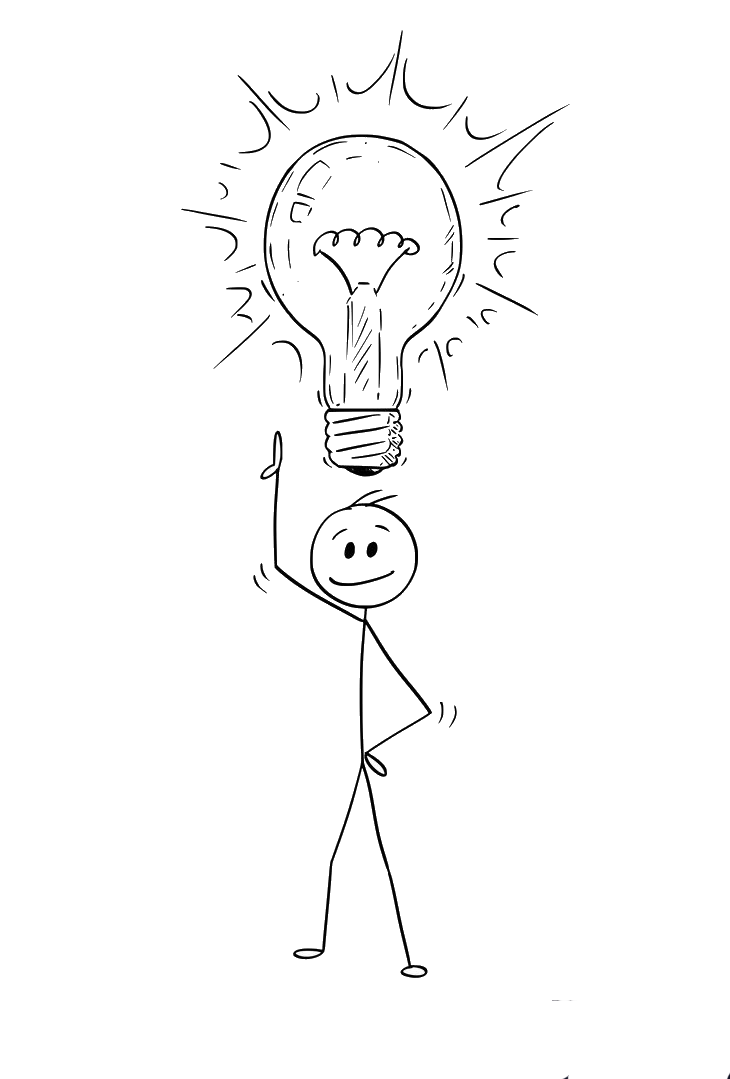 مهارات التفكير 
العليا
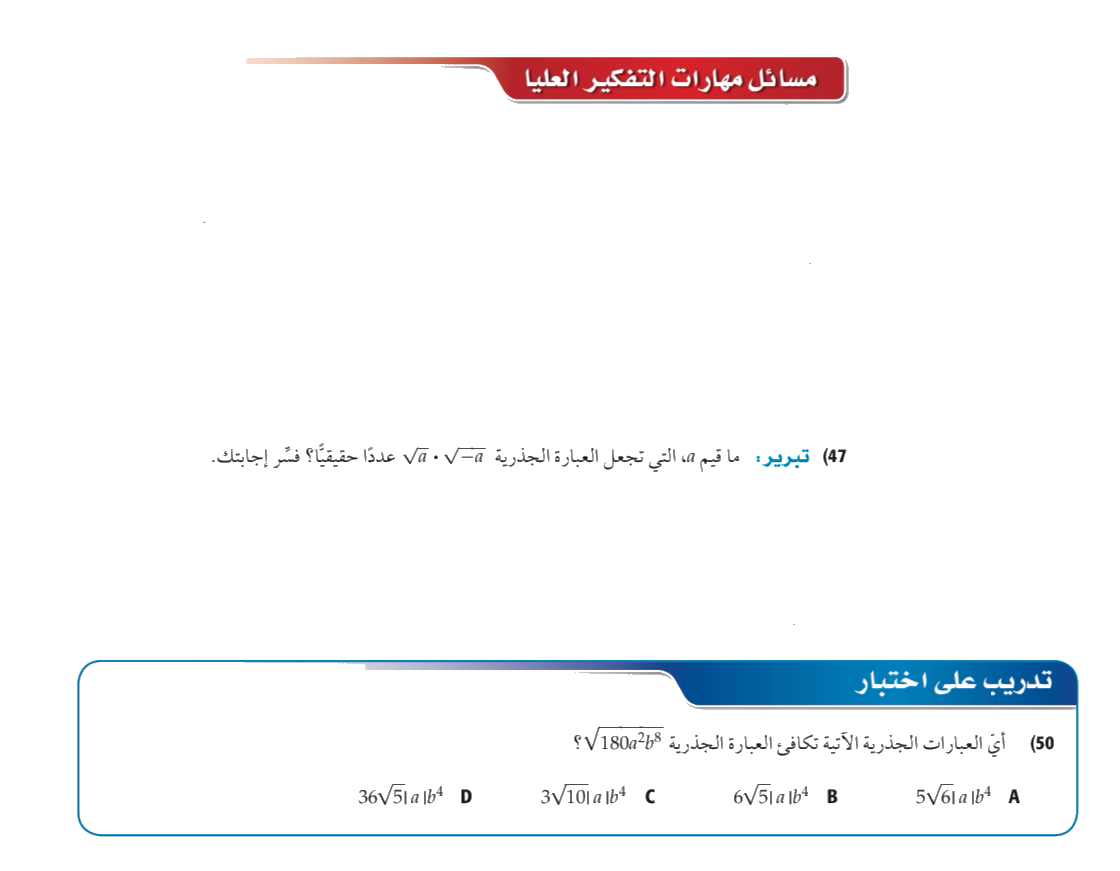 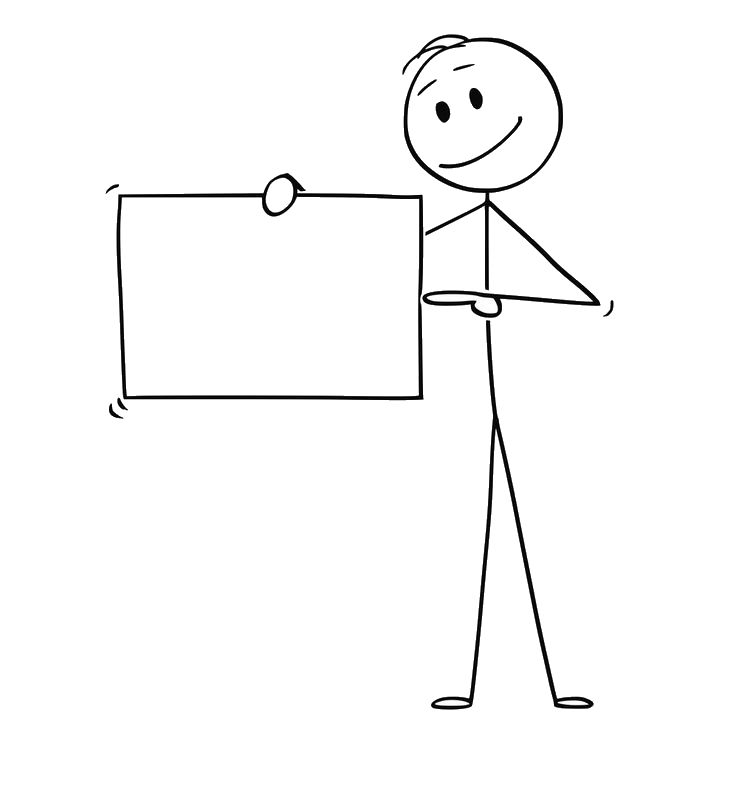 تحصيلي
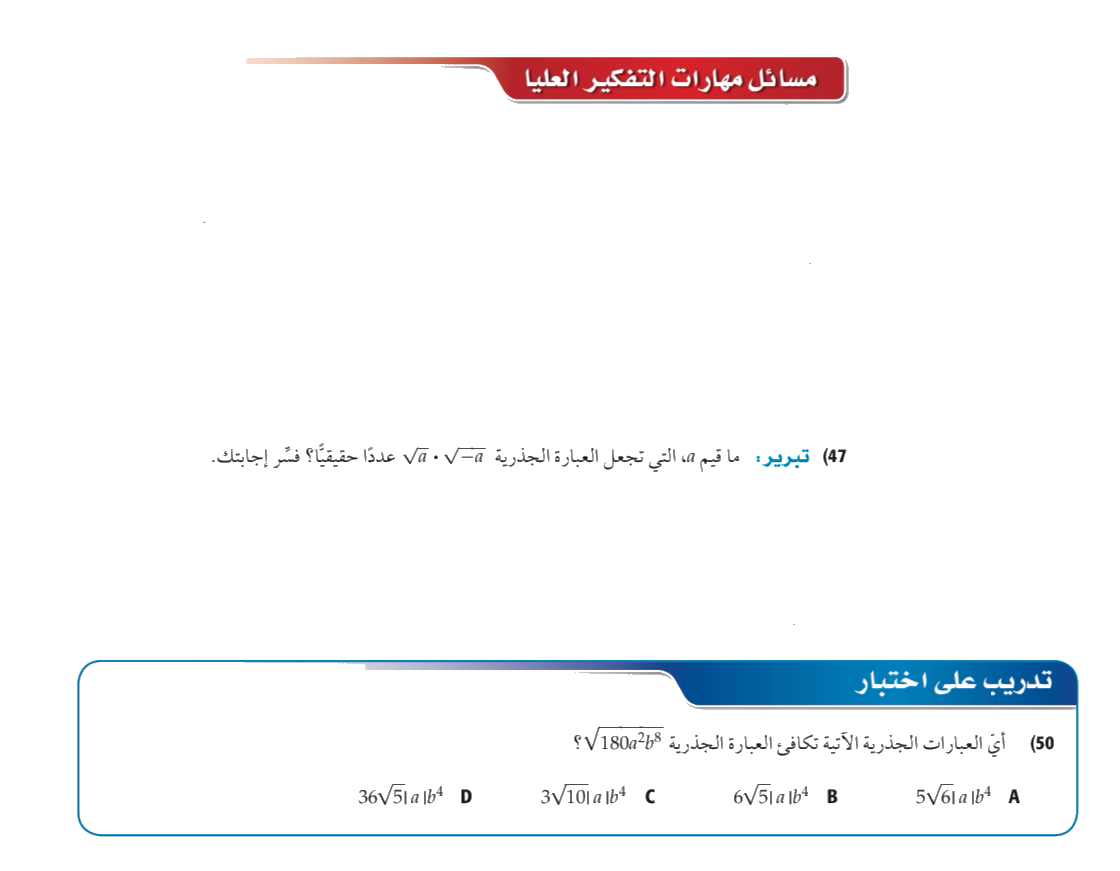